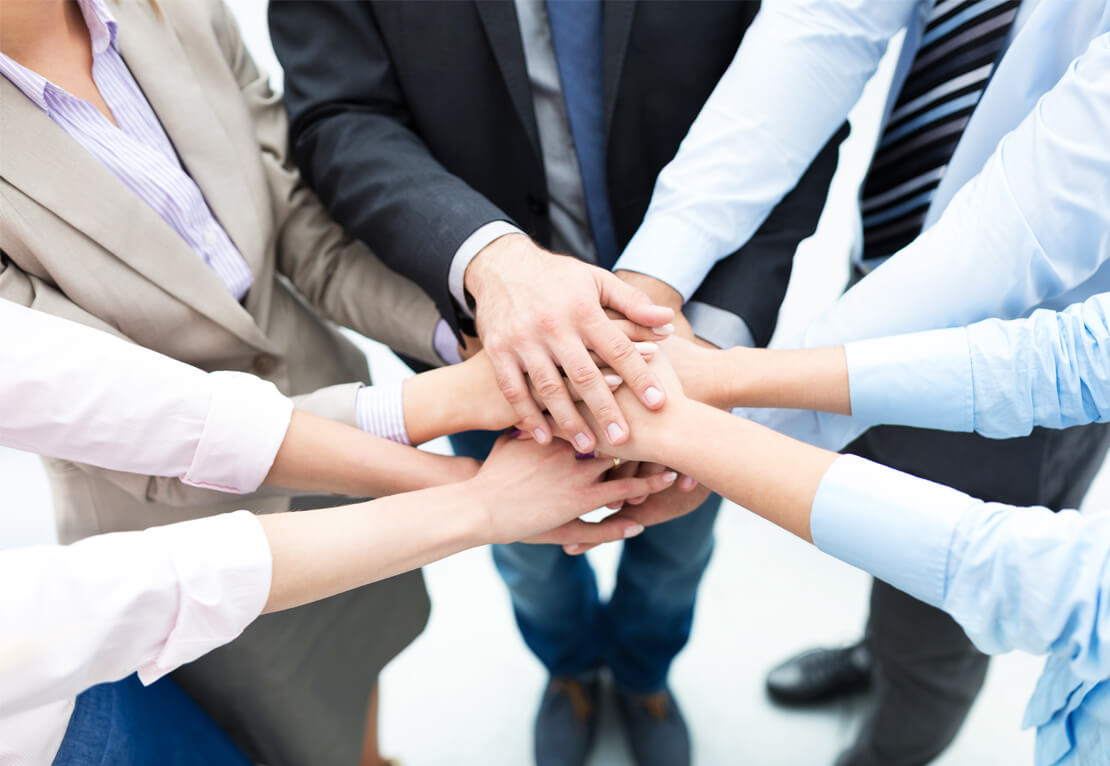 Introduction to Team-Based Care
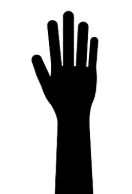 Participation from learners
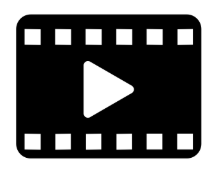 Video
Agenda
Intro to Team-Based Care V5 20201014
2
Welcome!
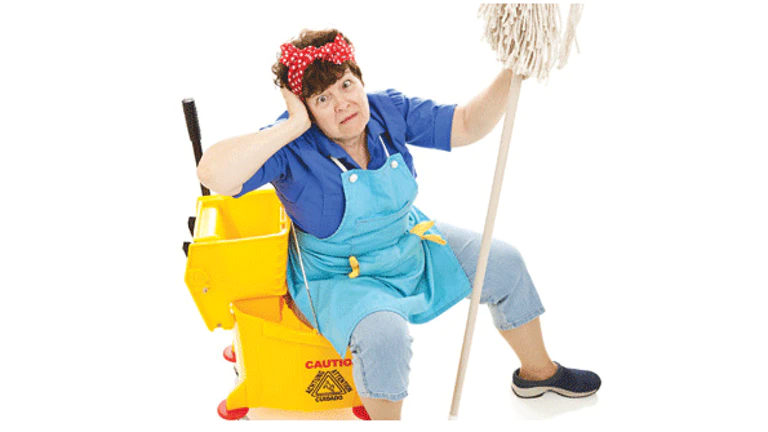 House Keeping
Intro to Team-Based Care V5 20201014
3
[Speaker Notes: Welcome to the Introduction to team-based Care Course
Location of bathrooms etc.
Facilitators introduce themselves
Acknowledge the hard work done with the self study portion of the class. 
We will have frequent breaks, and a lunch time.]
MICMT Introduction to Team-Based Care Disclosures
Nursing:
There is no conflict of interest for anyone with the ability to control content for this activity.
Successful completion of the Introduction to Team-Based Care course includes:
Attendance at the entire course
Completion of the course post test:  need to have a score of 80% or greater on the post-test
Completion of the course evaluation
Upon successful completion of the Introduction to Team-Based Care Course, the participant will earn 5.0 Nursing CE contact hours
This nursing continuing professional development activity was approved by the Ohio Nurses Association, an accredited approver by the American Nurses Credentialing Center’s Commission on Accreditation. (OBN-001-91) 
ONA Activity# 2020-0000000413
Expiration date:  6/15/2022

Social Work:
Upon successful completion of the Introduction to Team-Based Care course, the participant will earn 5.0 Social Work CE Contact Hours
"Michigan Institute for Care Management and Transformation is an approved provider with the Michigan Social Work Continuing Education Collaborative.“   Approved provider Number: MICEC 110216.
Intro to Team-Based Care V5 20201014
4
[Speaker Notes: IMPORTANT information for all MICMT Approved Statewide Trainers:  
1.  The disclosure slide is specific to the MICMT CE application for Nursing and SW.
2.  This disclosure slide will only be used by MICMT Approved Trainers who:
indicated they want to be under MICMT CE for Nursing and SW on the Qualtrics form,
 have completed the Statewide Trainer Orientation live or recorded webinar, and
 met with a MICMT team member regarding the CE requirements and Statewide Trainer areas of responsibility. This meeting is to ensure all areas of responsibility are understood and an opportunity to ask questions.  This is a one time meeting (i.e. one meeting which covers CE and is not specific to each course). 
3. Content of this disclosure slide must be used without modification for trainers who meet all criteria in item 2 above.
4.  If you have questions – please submit to micmt-requests@med.umich.edu]
Virtual Etiquette
Meeting participation:
We will be using the raise your hand feature by clicking on the little blue hand
We will be using chat function
When we are taking breaks be sure not to leave the meeting but rather mute your audio and video

Environment:
Be aware of your backgrounds to not be distracting.
Position yourself in the light.
https://www.gend.co/blog/best-practice-tips-for-using-zoom
5
Intro to Team-Based Care V5 20201014
[Speaker Notes: Key Speaking Points:
Use the chat function or raise your hand as preferred ways to participate

We will move the video, audio and environment sections to the registration email.
I would not give permission to multi-tasking

When breaks are going to take place-- don’t log out of zoom….]
Michigan Institute for Care Management and Transformation (MICMT)
Who We Are
Partnership between University of Michigan and BCBSM Physician Group Incentive Program (PGIP)
The Michigan Institute for Care Management and Transformation will work with Physician Organizations to expand the provider delivered care management model within outpatient primary and specialty care clinics to improve the experience of care, improve the quality of care, and decrease the cost of care for Michigan residents.
Mission of MICMT
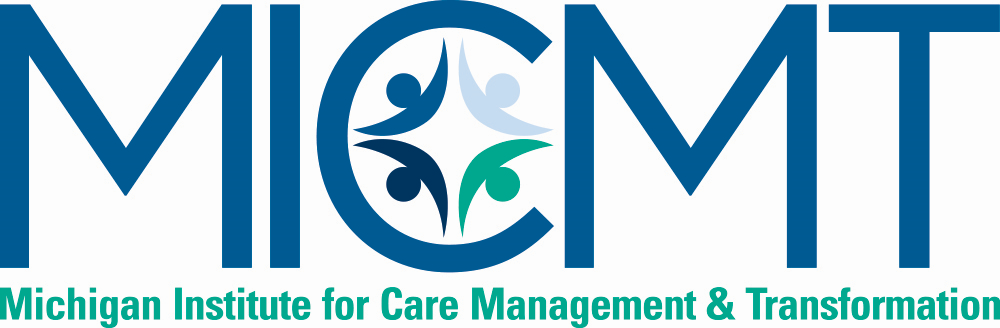 6
Intro to Team-Based Care V5 20201014
[Speaker Notes: Introduce who the speaker is]
[Insert Organization Name]
Who We Are
[Insert text]
[Insert text]
Goal of [Organization]
[Insert Logo]
Intro to Team-Based Care V5 20201014
7
Successful Completion Introduction to Team-Based Care includes:
Attend the entire Introduction to Team-Based Care course, in-person or live virtual
Attendance criteria:  
If the Learner misses > 30 minutes; the Learner will not be  counted as “attended” and will need to retake the course. 
If the Learner misses < 30 minutes; the Learner will be counted as “attended”.  The Learner will need to review the missed course content located here:  https://micmt-cares.org/training
If course is virtual – must attend by audio and video/internet

Complete the Michigan Institute for Care Management and Transformation (MICMT) Intro to TBC post-test and evaluation.
Achieve a passing score on the post-test of 80% or greater.  If needed, you may retake the post-test
You will have (5) business days to complete the post-test.
Intro to Team-Based Care V5 20201014
8
[Speaker Notes: Attendance is monitored by the trainer.
 Attendance criteria:  
If the Learner misses > 30 minutes; the Learner will not be  counted as “attended” and will need to retake the course. 
If the Learner misses < 30 minutes; the Learner will be counted as “attended”.  The Learner will need to review the missed course content located here:  https://micmt-cares.org/training]
Intro to Team-Based Care
Curriculum developed in partnership with:
Ruth Clark, Integrated Health Partners
Kim Harrison, Priority Health
Lynn Klima, Cure-Michigan
Ewa Matuszewski, MedNetOne/PTI
Lisa Nicolaou, Northern Physicians Organization
Robin Schreur, MiCCSI
Sue Vos, MiCCSI
Intro to Team-Based Care V5 20201014
9
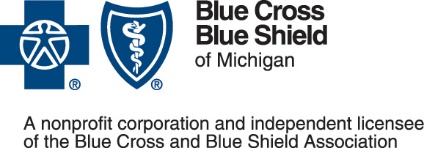 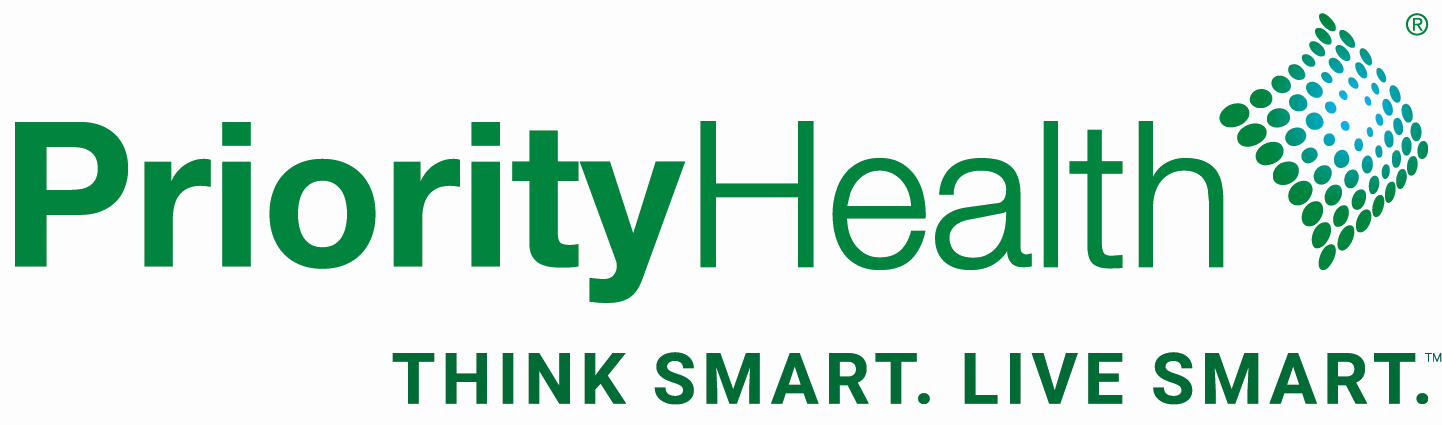 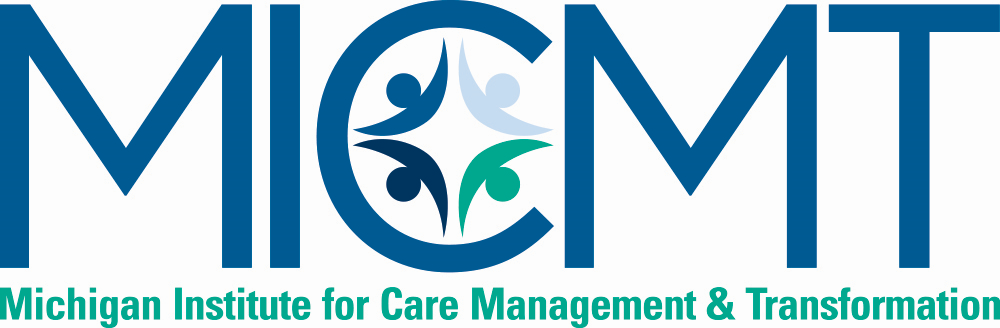 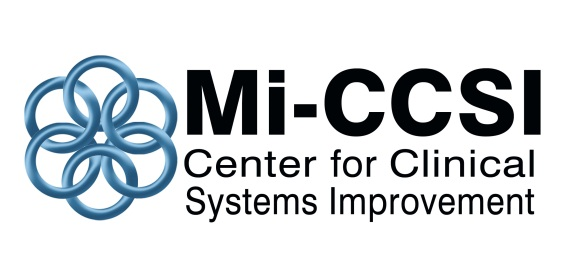 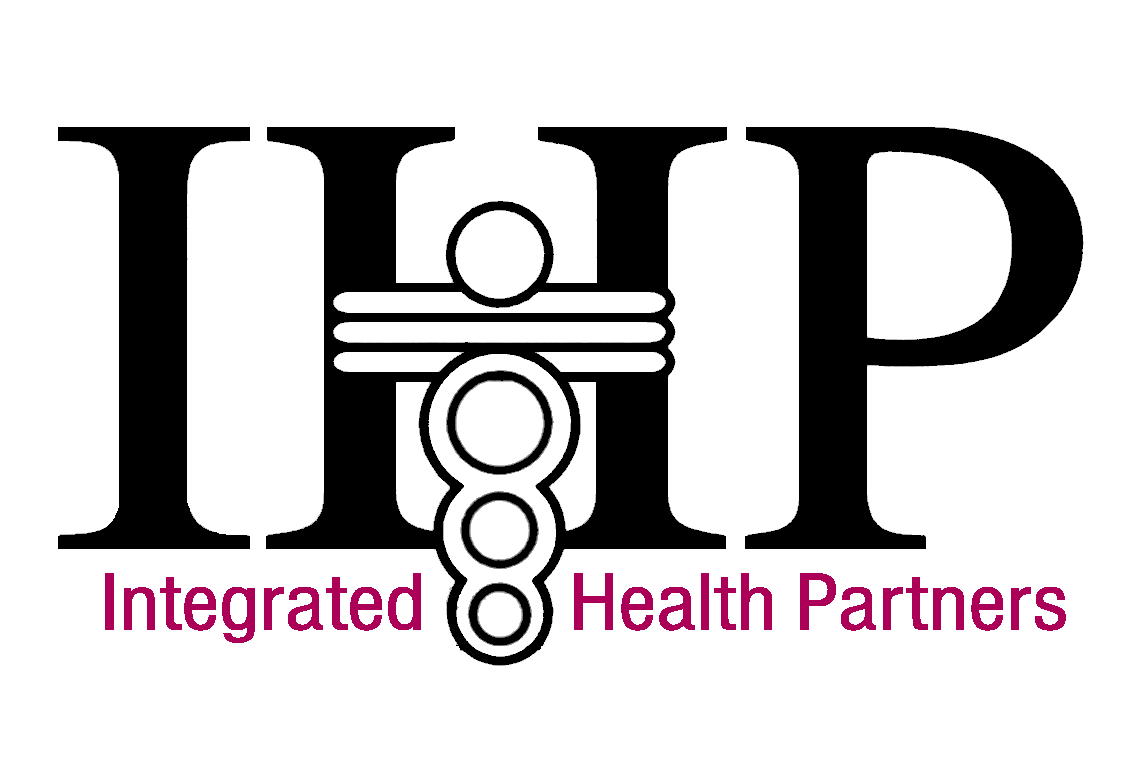 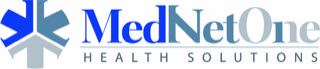 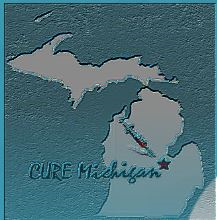 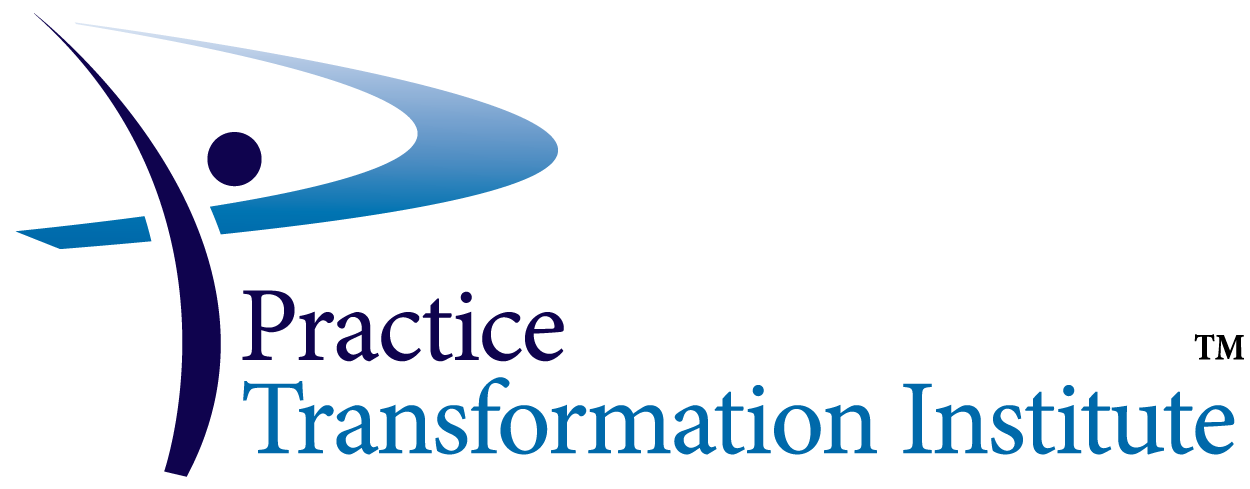 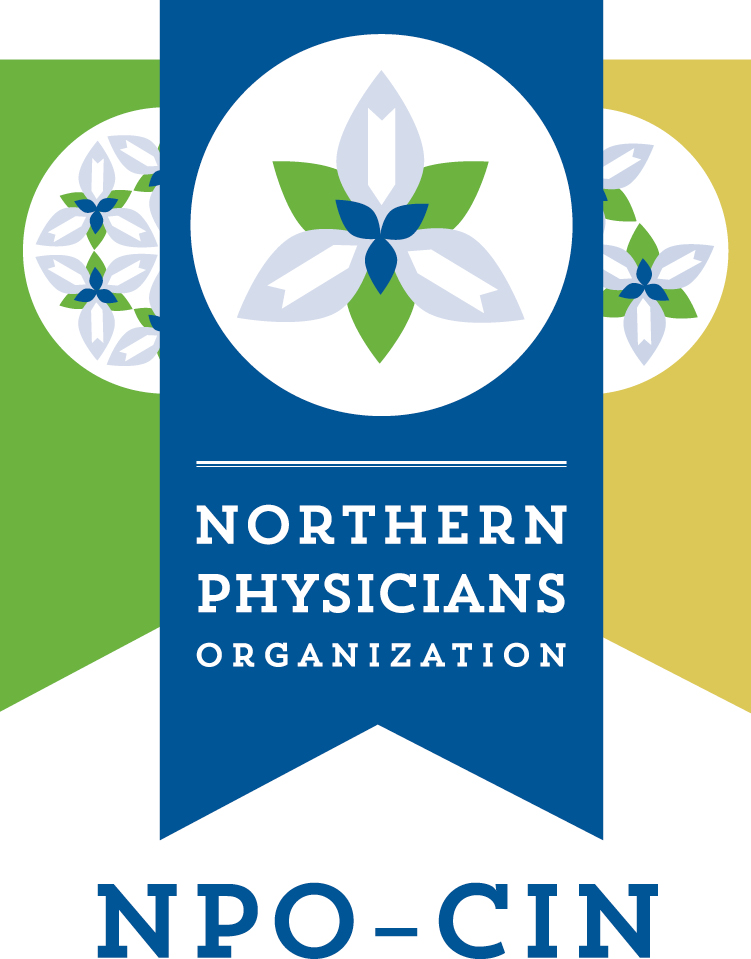 Intro to Team-Based Care V5 20201014
10
Introduction to Team-Based Care Curriculum Development
Please provide the following as an appropriate reference if you use this material:
“Material based off of the Introduction to Team-Based Care course developed through a collaborative effort by the following Michigan organizations: BCBSM, Cure Michigan, IHP, MICMT, MiCCSI, MedNetOne, NPO, PTI, Priority Health.”
Questions about using or replicating this curriculum should be sent to: micmt-requests@med.umich.edu. 
Please follow this link if you are interested in becoming an approved trainer for this curriculum: www.micmt-cares.org
Intro to Team-Based Care V5 20201014
11
Contact Us
For post test and materials:
 micmt-requests@med.umich.edu

Click Here for Training Organizations
12
Intro to Team-Based Care V5 20201014
Pre-Work
Completion of pre-work material
Pre-checklist (orientation elements document)
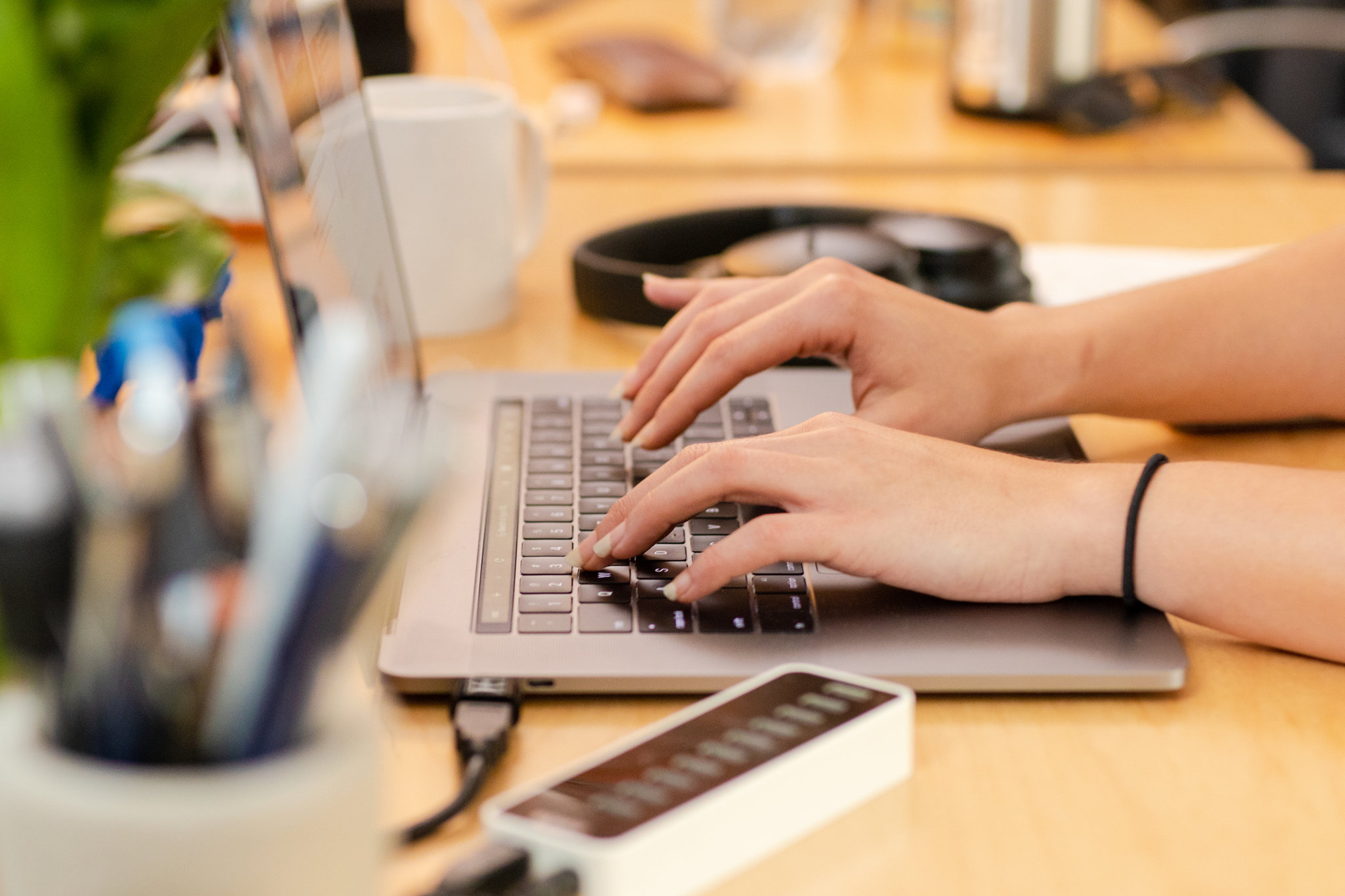 *If you didn’t not have a chance to view the pre-work, please make sure to review
13
Intro to Team-Based Care V5 20201014
[Speaker Notes: Remind folks of any pre-work they needed to complete]
Introductions
Your name
Your discipline
Your practice location
How long have you been in your role
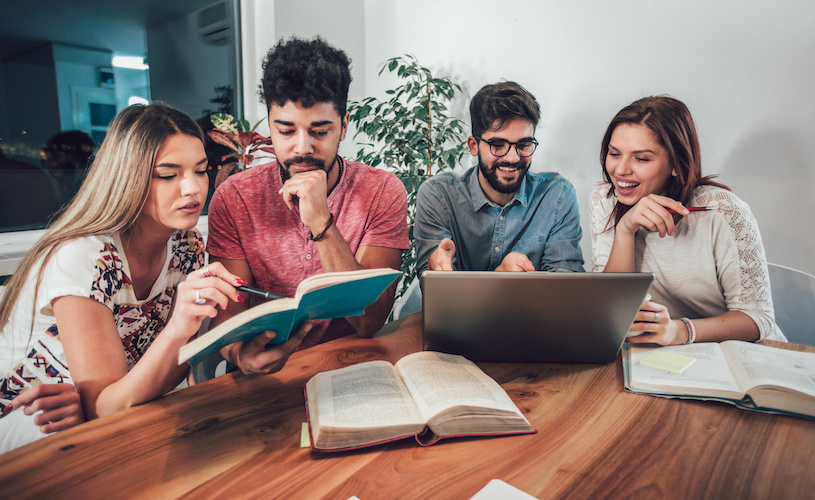 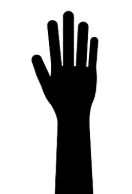 14
Intro to Team-Based Care V5 20201014
[Speaker Notes: Have this question be reflected in a poll
Depending on size of group either quickly go around room and have participants answer questions aloud or do at their tables (if in person).
Identify people longer in role that may be resources during rest of class]
Group Activity: Question
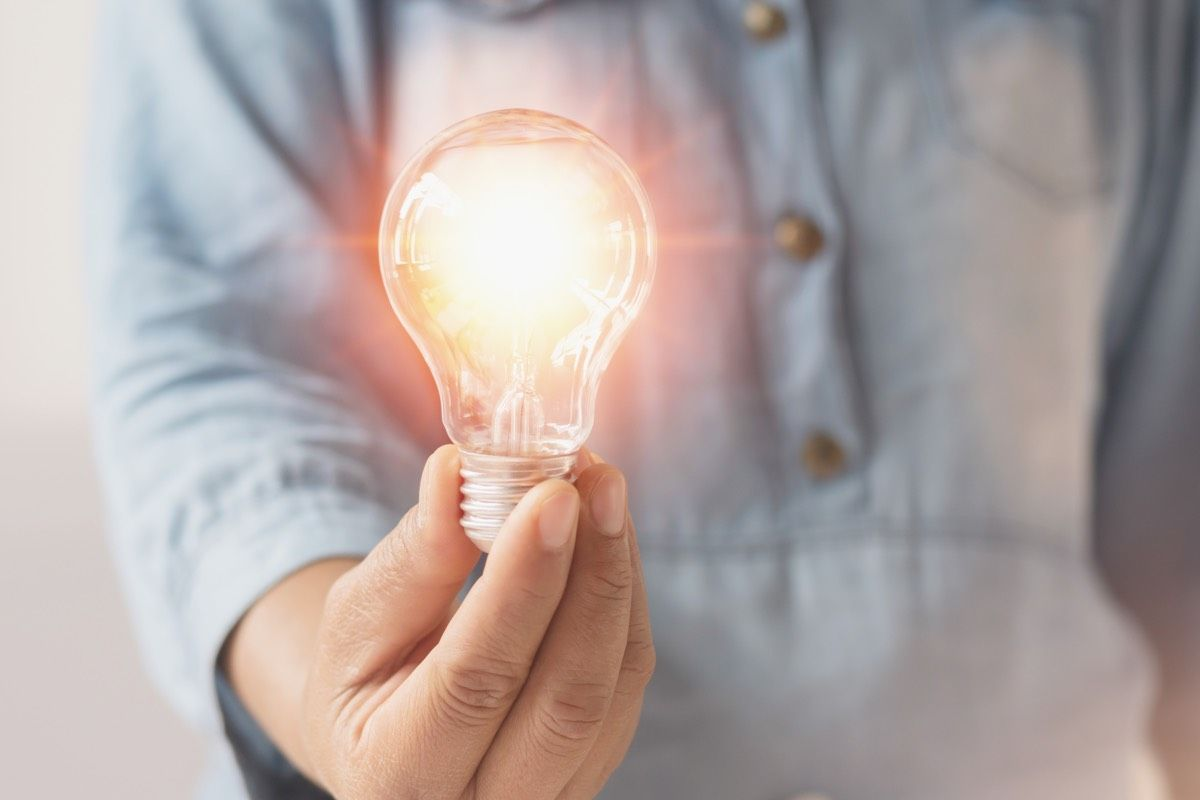 What’s most important for you to learn today?
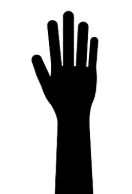 15
Intro to Team-Based Care V5 20201014
[Speaker Notes: Activity: Have folks raise their hand and share with the group of what they would like to learn today, then try to address these questions when able throughout the presentation]
Agenda
Intro to Team-Based Care V5 20201014
16
Team-Based Care
The provision of health services to individuals, families, and/or their communities by at least two health care providers who work collaboratively with patients and their caregivers, to the extent preferred by each patient, to accomplish shared goals within and across settings to achieve coordinated, high-quality care.
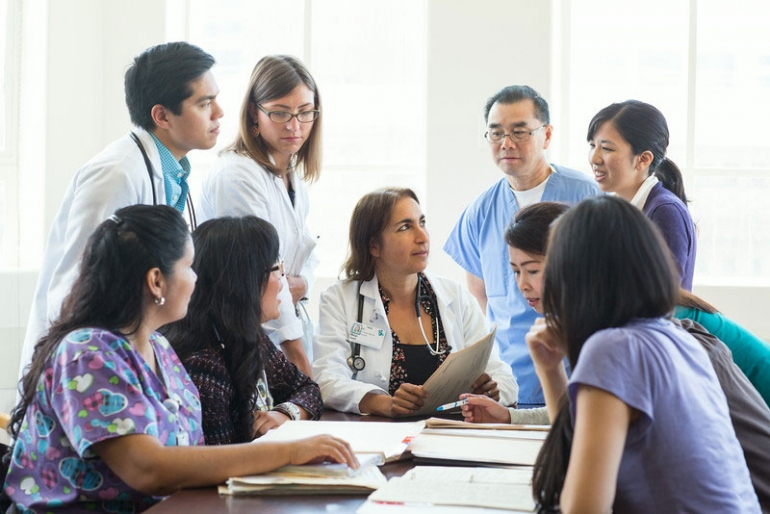 https://pcmh.ahrq.gov/page/creating-patient-centered-team-based-primary-care
17
Intro to Team-Based Care V5 20201014
[Speaker Notes: Test Question

Reinforce:
Two or more health care providers
Working collaboratively with patient and caregiver
Accomplish shared goals in and across settings
Achieve coordinated high quality care]
The Value of Team-Based Care: A Patient Perspective
Improved engagement and satisfaction for patient 
Improved patient health and outcomes
Decreased visits to the emergency department and hospital
Improved ability to self manage
Improved ability to engage with the practice team
Value
18
Intro to Team-Based Care V5 20201014
[Speaker Notes: Test Question]
The Value of Team-Based Care: A Practice Perspective
Improved engagement of practice teams
Improved patient services
Improved patient outcomes
Decreased cost 
Decreased burnout and turnover
Value
19
Intro to Team-Based Care V5 20201014
[Speaker Notes: Practice Perspective -team-based Care can add value to the practice both in the increased utilization of resources and the increased services to the patient and family. Yes initially is an increased cost during implementation before patient outcomes are seen and VBR changes
Success for the practice:
Full utilization of practice team
Increased employee engagement
Ownership of roles

Specific examples how costs are decreasing:
Early contact for yellow or early symptom management at the practice can avoid ED visit and hospitalization
Improving patient understanding of medication can increase adherence and improve control of condition demonstrated by Lab or BP
improved workflow can make provider visits more efficient and effective]
The Value of Team-Based Care:A Payer Perspective
Payers support programs that demonstrate improved quality and lower overall costs of care. These things realize health care savings for the payers and the communities they support.
Outcomes measures, such as A1c, BP, Inpatient Utilization, and ED Utilization demonstrate improved quality and decreased cost of care, making them ideal markers of a successful program.
Value
Intro to Team-Based Care V5 20201014
20
[Speaker Notes: Payers begin to validate progress as they track codes and outcome metrics. 
Since these metrics and reports lag as they are based on claims establishing internal metrics reporting is importing is important.
Ask
How is your practice tracking these metrics?
You may have a few more experienced participants who answer. If not have examples from prior groups or from practice you have visited.]
Brief History of Chronic Care Model
MacColl Institute for Healthcare Innovation synthesized scientific literature in early 1990s.
Robert Wood Johnson Foundation funded a 9-month project that resulted in an early version of the model.
Panel of experts reviewed and compared against leading chronic illness management programs in the U.S.
Current Model was published in 1998.
21
Intro to Team-Based Care V5 20201014
The Chronic Care Model
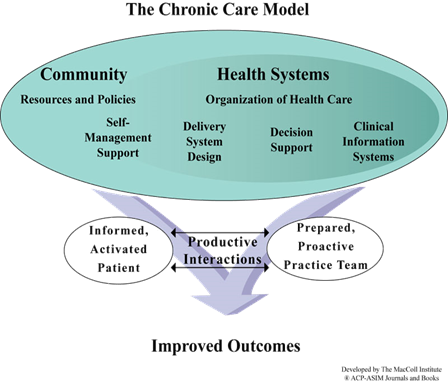 An organized and planned approach to improving patient and population level health:
Identifies essential elements of a health care system that encourage high-quality chronic disease care.
Formalized change management process fosters productive interactions.
Informed patients take an active part in their care.
Care team has resources, tools and expertise to engage with the patient.
http://www.improvingchroniccare.org/index.php?p=Model_Elements&s=18
22
Intro to Team-Based Care V5 20201014
[Speaker Notes: This drives how we organize our efforts →
EHRs include evidence-based care guidelines for decision support
Evidence-based care guidelines describe what care has been demonstrated to actually improve outcomes.
The model is based on the assumption that improvement in care requires an approach that incorporates patient, provider, and system level interventions https://www.medscape.com/viewarticle/549040 
The Model can be applied to a variety of chronic illnesses, health care settings and target populations. The bottom line is healthier patients, more satisfied providers, and cost savings.
In a well-designed delivery system, clinicians plan visits well in advance, based on the patient's needs and self-management goals.
Clinical information systems is the means of coordinating communication and may include electronic medical record, patient portals, remote patient monitoring
Decision support is the support of the team members involved with the patients care. Helping patients develop personal goals and the means to reach those goals



Chronic diseases are now the major cause of death and disability worldwide. Responsible for 59 percent of deaths and 46 percent of the global burden of disease. 
Despite advances in the effectiveness of treatment, research shows that patients frequently do not get the care they want or need (evidence based).   
The Crisis in Chronic Disease - 2009 

The Chronic Care Model (CCM) is designed to help practices improve patient health outcomes by changing the routine delivery of ambulatory care through six interrelated system changes meant to make patient-centered, evidence-based care easier to accomplish. 

The aim of the CCM is to transform the daily care for patients with chronic illnesses from acute and reactive to proactive, planned, and population-based. 
It is designed to accomplish these goals through a combination of effective team care and planned interactions; self-management support bolstered by more effective use of community resources; integrated decision support; and patient registries and other supportive information technology (IT). These elements are designed to work together to strengthen the provider-patient relationship and improve health outcomes.

Add in additional talking points
References:
http://www.improvingchroniccare.org/index.php?p=Model_Elements&s=18
The staff at the MacColl Center for Health Care Innovation at Group Health Research Institute developed the CCM in the mid-1990s by drawing on available literature about promising strategies for chronic illness management, and organizing that literature in a new more accessible way. 

CCM was developed 1998 
Coleman K., et al. Evidence On The Chronic Care Model In The New Millennium.  Health Aff January/February 2009 vol. 28 no. 1 75-85. doi: 10.1377/hlthaff.28.1.75]
Improved Outcomes
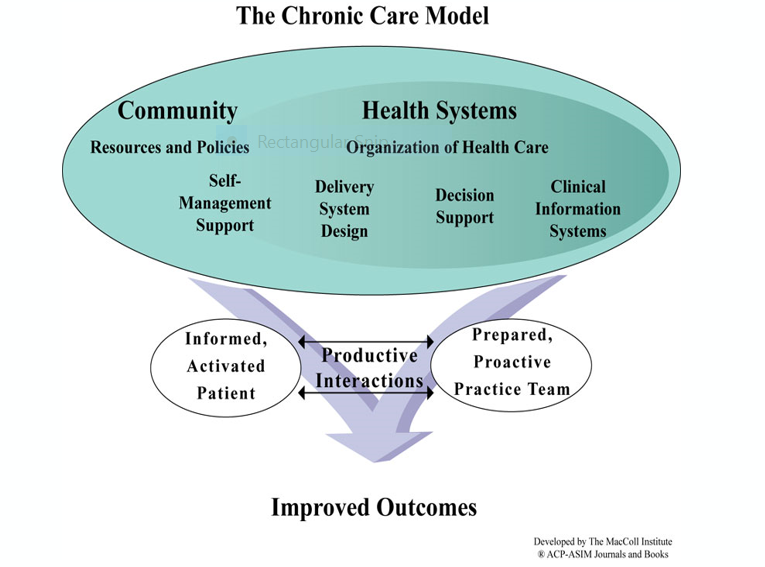 Patient/caregiver is successful with self management of chronic condition(s).
Improved/stabilized patient quality of life
Reduced cost of health care
Patient education: access to Specialty practice, after hours who to call, a tool for decision about ED utilization or not, action plan for chronic condition Medication adherence
Regular testing and screening
Healthier lifestyle choices
Chronic Care slide 3.24.20 v5
23
Intro to Team-Based Care V5 20201014
[Speaker Notes: Improved outcomes for patients 
From a patient perspective the individual has improved quality of life.  
The patient /caregiver has ability to perform self management of his or her chronic condition.]
Prepared, Proactive Practice Team
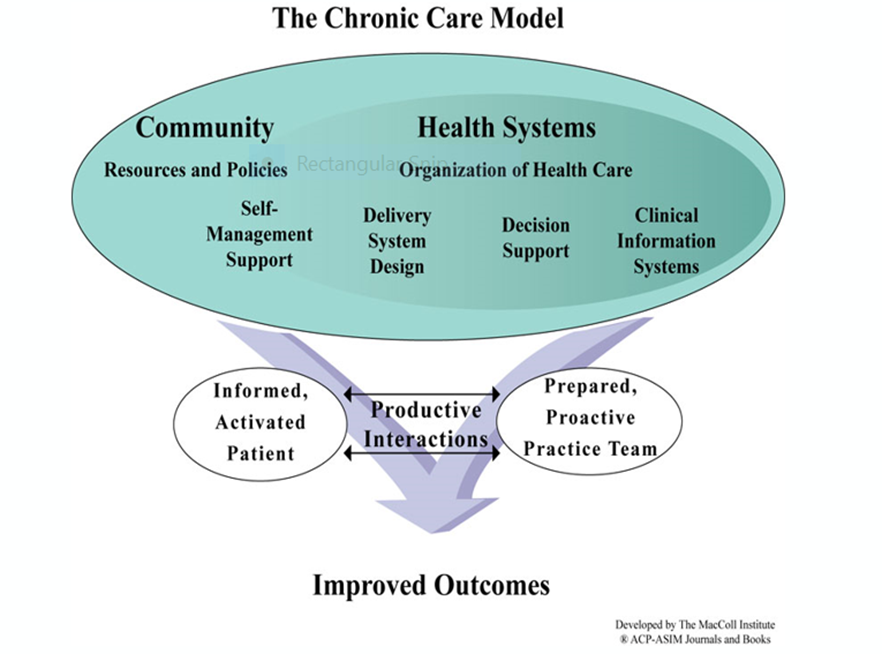 Patient information at time of visit
Care team members available for visit
Necessary equipment available
Decision support
Adequate time to provide care
Care plan v. self-management goal
24
Intro to Team-Based Care V5 20201014
Chronic Care slide 3.24.20 v5
[Speaker Notes: This may include lab test results, a list of gaps in care needing to be completed, equipment (such as monofilament for diabetic foot exam), and evidence-based guidelines to support.  

A morning huddle may help to prepare the team for the patient’s visit.  

What other examples might you have in your practice that prepares your team for the patient’s visit?

White board to indicate a team member’s schedule
Gathering the patients DME needs in advance and gathering information about how to proceed.]
Informed, Activated Patient
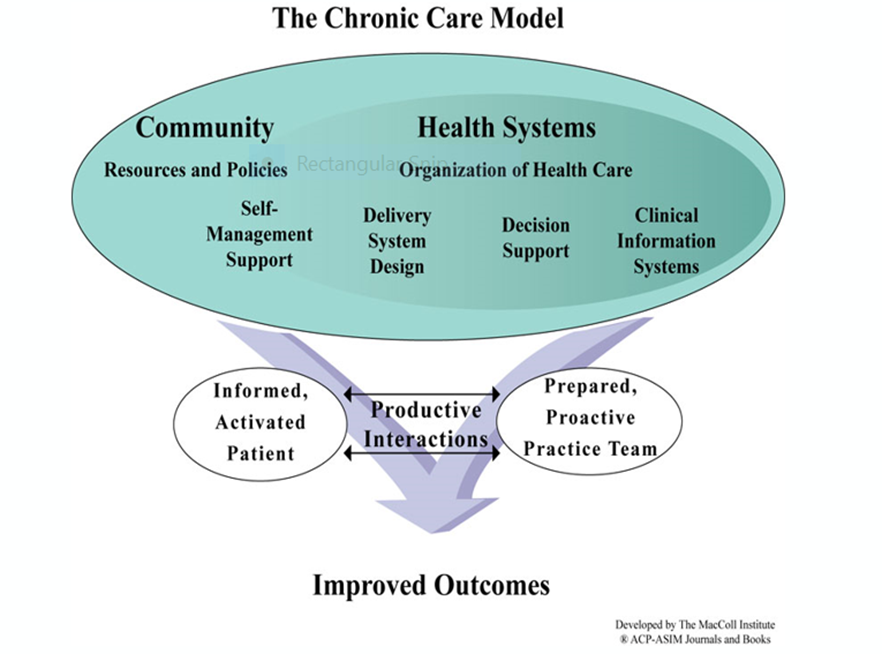 Understands disease process
Understands prognosis
Includes family and caregivers in developing care plans
Views the provider as a guide
Manages daily care
Specialty team-based Care 4.1.20 V1
25
Chronic Care slide 3.24.20 v5
Intro to Team-Based Care V5 20201014
[Speaker Notes: Test Question

As Mike Hindmarsh often said, “education is necessary, but not sufficient.”  
The patient must not only be informed regarding the disease process and recommendations, he/she must be activated.  

The patient and caregiver is involved in developing the care plan.  . . . 

That means the patient must be an active participant in decision-making.  What is your experience as it relates to patient knowledge and activation?]
Productive Interaction
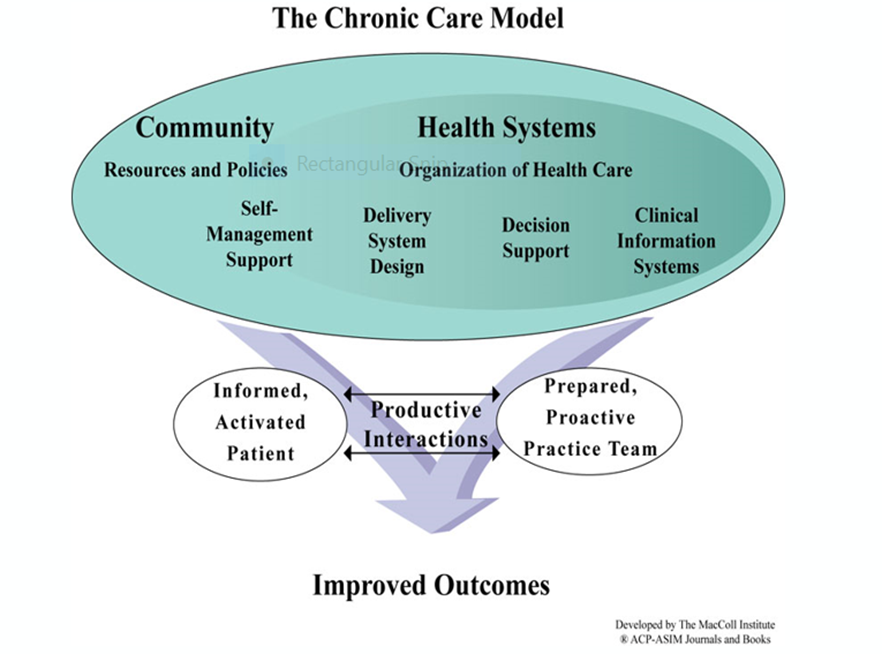 Assess self-management skills and confidence
Assess clinical status
Tailor clinical management by stepped protocol
Collaborative goal setting and problem solving in a shared care plan
Active, sustained follow-up with patient is scheduled
26
Chronic Care slide 3.24.20 v5
Intro to Team-Based Care V5 20201014
[Speaker Notes: Ultimately, the patient and care team must have a productive interaction if there is to be improved outcomes.  
Part of productive interactions is understanding what other aspects of the community have to be involved for the patient to successfully self-manage.  This is the big blue bubble at the top, which feeds into a successful productive interaction, and therefore improved outcomes.

They must communicate in such a way that each understands the other.  

What techniques or ideas do you have around making sure an interaction is productive?  What barriers to a productive interaction have you experienced in your practice?]
PCMH and Chronic Care Model Alignment
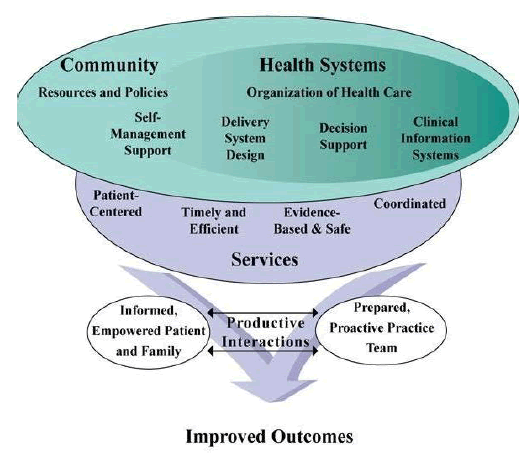 Comprehensive Evidence-Based Framework for improving care delivery and patient-centered chronic condition management across the spectrum of healthcare
Recognizes Primary Health Care as the necessary foundation from which the Community and Health System link to the patient
Formal Quality Improvement process
Self Management Support becomes universally accepted practice to engage patients across the spectrum of care continuum
https://www.ahrq.gov/ncepcr/tools/pf-handbook/mod16.html
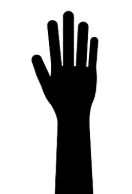 Intro to Team-Based Care V5 20201014
27
[Speaker Notes: Activity: In thinking about the CCM and PCMH how is this being applied within your own practice by sharing examples.
New Care model evolved in 2011 and integrates the CCM and the PCMH into one model with overlapping and complementary elements. The Care Model visualizes an organized and planned approach to improving patient health
Reference:
https://www.ahrq.gov/ncepcr/tools/pf-handbook/mod16.html

Can we start at top 
– large circle is the CCM Health System and Community
Next circle identify the criteria of the PCMH services patient centered, timely access to care, evidence based and care coordination
The arrows and circles below call out the CCM  informed empowered patient, prepared proactive team and the productive interactions
This approach focuses on ensuring that every patient receives optimal evidence based care. That the foundation in primary care linking to the health system and the community
It also encourages a shift from care delivered mainly by the physician to one that encourages care delivered through teams. 
Each team member brings unique and needed expertise to the table. Numerous studies suggest that redesigning care using the Care Model leads to improved patient care and better health outcomes (Coleman, et al., 2009). 
The Care Model was formative in the development of the patient-centeredness movement. Over the past decade the patient-centered medical home (PCMH) has become a popular framework for transforming primary care. Briefly, the Agency for Healthcare Research and Quality has characterized the PCMH by five functions and attributes: Comprehensive care · Patient centeredness · Coordinated care · Accessible services · Quality and safety To underscore the compatibility of the two approaches, the Care Model has been expanded to explicitly include elements of PCMH.  Reference:  Knox L, Brach C. Primary Care Practice Facilitation Curriculum (Module 24, 25). AHRQ Publication No. 15-0060-EF, Rockville, MD: Agency for Healthcare Research]
Patient Centered Medical Home (PCMH)
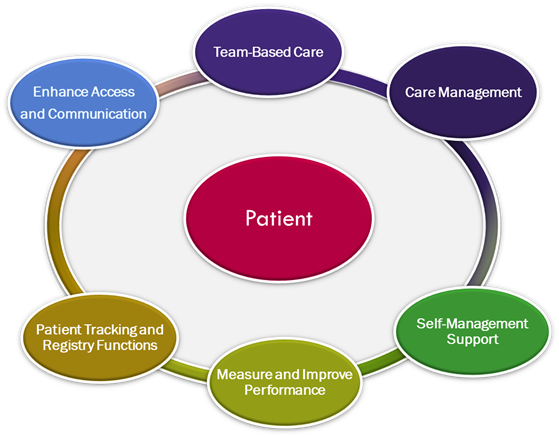 PCMH is a care delivery model in which patient treatment is coordinated through primary care teams to ensure patients receive the necessary care when and where they need it, in a manner they can understand.
28
Intro to Team-Based Care V5 20201014
[Speaker Notes: Test Question

The objective of the Patient Centered Medical Home is to have a  centralized setting that facilitates partnerships between individual patients, and their personal physicians, and when appropriate, the patient’s family. Care is facilitated by registries, information technology, health information exchange and other means to assure that patients get the indicated care when and where they need and want it in a culturally and linguistically appropriate manner. https://www.acponline.org/practice-resources/business-resources/payment/delivery-and-payment-models/patient-centered-medical-home/understanding-the-patient-centered-medical-home/what-is-the-patient-centered-medical-home 
The PCMH has its roots in pediatric care when it was started back in the 1967 by the American Academy of Pediatrics. It was designed to coordinate the care of children with chronic conditions. All information related to the care of a child was housed in a central repository, and one provider was responsible for overseeing all care.
In 2009 BCBSM started the Patient Centered Medical Home here in Michigan which to this day is the largest PCMH program.
 https://www.valuepartnerships.com/programs/patient-centered-medical-home/ 
The objective of the Patient Centered Medical Home is to have a  centralized setting that facilitates partnerships between individual patients, and their personal physicians, and when appropriate, the patient’s family. Care is facilitated by registries, information technology, health information exchange and other means to assure that patients get the indicated care when and where they need and want it in a culturally and linguistically appropriate manner. https://www.acponline.org/practice-resources/business-resources/payment/delivery-and-payment-models/patient-centered-medical-home/understanding-the-patient-centered-medical-home/what-is-the-patient-centered-medical-home 


In 2002, the AAP expanded the medical home concept to include the following operational characteristics: accessible, continuous, comprehensive, family centered, coordinated,
compassionate, and culturally effective care. By 2005, the American College of Physicians (ACP) had developed an advanced medical home model, which involved the use of evidence based
medicine, clinical decision-support tools, the Chronic Care Model, medical care plans, “enhanced and convenient” access to care, quantitative indicators of quality, HIT, and
performance feedback.
In 2007, the ACP, the AAP, and the American Academy of Family Physicians joined with the American Osteopathic Association to issue “Joint Principles of the Patient Centered Medical
Home” in response to a request from several large employers seeking to create a more effective and efficient model of healthcare delivery. No longer a pediatric concept only, a PCMH
now provides care for people of all ages and medical conditions.
“It’s a place where patients can feel at home as they access a familiar team of individuals for comprehensive care,” says Ewa Matuszewski, CEO of Medical
Network One, a physicians’ services organization and interactive health management service provider. “The primary care provider is always a member of the team. Depending on the
patient’s needs, the other members may be an RN to coordinate patient training and learning, a certified diabetes educator, and various other specialists and professionals. In addition, PCMH patients can take advantage of wellness programs and even provide operational suggestions through focus groups. More and more family practices are embracing this model.”
Reference:
Patient-Centered Medical Homes: An Old Concept Gets Recharged, 2010, For The Record Vol. 22 No. 17 P. 12]
Team Expanded Roles Examples
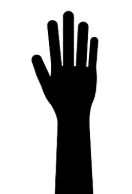 MacColl Center for Healthcare innovation, Primary Care Team Assessment Guide - http://www.improvingprimarycare.org/assessment/full
Intro to Team-Based Care V5 20201014
29
[Speaker Notes: Activity:  having participants discuss the expanded roles within their practice and what that looks like

All team-based care models require some level of change in the roles and responsibilities of individual professionals, as well as additional training in the use of health IT and expanded clinical functions.

This chart is provided as a handout and visualizes expanded role we are seeing.  
Clerical – outreach, referrals, follow-up
MA – review charts and flag key visit information, outreach for preventive services, follow through on orders for immunizations, coaching post visit
Pharmacist – automatic referral order for medication review for patients with more than 4 meds, medication management for uncontrolled diabetes, or hypertension
CHW – providing coaching and navigation in the community

Ask: How do these expanded roles impact outcomes?
Pharmacist can help with A1c , BP control, 
SW PHQ 9 improvement depression management show improved scores
MA working on GAPs-in-Care outreach

This chart was created from two tool to assess teams. The tools can assist you or your practice with assessing current state and planning for future state. 
MacColl Center for Healthcare innovation, Primary Care Team Assessment Guide - http://www.improvingprimarycare.org/assessment/full

Implementing Optimal team-based Care – https://psnet.ahrq.gov/resources/resource/32273/Implementing-Optimal-team-based-Care-to-Reduce-Clinician-Burnout  (patient outreach, pre-visit planning)

 Two tools that can help assess where the team is at Primary Care Team Assessment Guide MacColl Center for Healthcare Innovationhttp://www.improvingprimarycare.org/assessment/full

Share the Care - LEAP Primary Care Team Guide http://www.improvingprimarycare.org/search/resources?keyword=share+the+care]
Community
Community Team Members
Medical Neighborhood
Patient Centered Medical Home
Patient
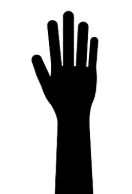 Intro to Team-Based Care V5 20201014
30
[Speaker Notes: Activity: Have a discussion around how participants are using community team members in helping patients to manage their chronic illness(s). Choose those participants that have listed a response in chat and unmute those individuals to have a further discussion.

Reference the community aspect of the Chronic Care Model in this slide.
The care needed for a individual to achieve their goals may be coordinated and supported by a team structure that is within the office PCMH, across the medical neighborhood, or in the community.

The core team, which is collectively responsible for a defined patient panel and includes provider(s), a clinical assistant such as a medical assistant, perhaps an RN, Health Coach, etc.
The extended team, which includes services and resources that might typically be shared among care teams in a large practice or across practices/PO, such as a behavioral health consultant, social worker, or care coordinator


The affiliated staff, who are not typically employed by the practice, but are part of the care team through formal links with outside organizations in the Medical Neighborhood?
Specialists, Acute Care Case Managers, Home Health Care, 
Http://www.ihi.org/communities/blogs/_layouts/15/ihi/community/blog/itemview.aspx?list=7d1126ec-8f63-4a3b-9926-c44ea3036813&id=192]
Teams and Patient Outreach
Typical day
Scheduled appointments
Urgent appointments
Active outreach for follow-up
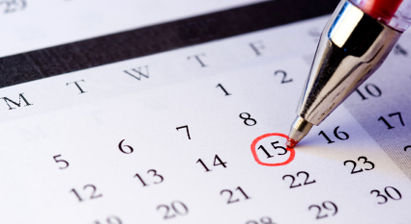 Intro to Team-Based Care V5 20201014
31
Types of Outreach Activities
Health Coaching Call
Medication Management Call
Symptom Management Assessment
Planned Visit Preparation
Outreach on Gaps in Care
Follow up to determine barriers
Adjustment of the care plan
ED follow up call
Transitions of Care Calls
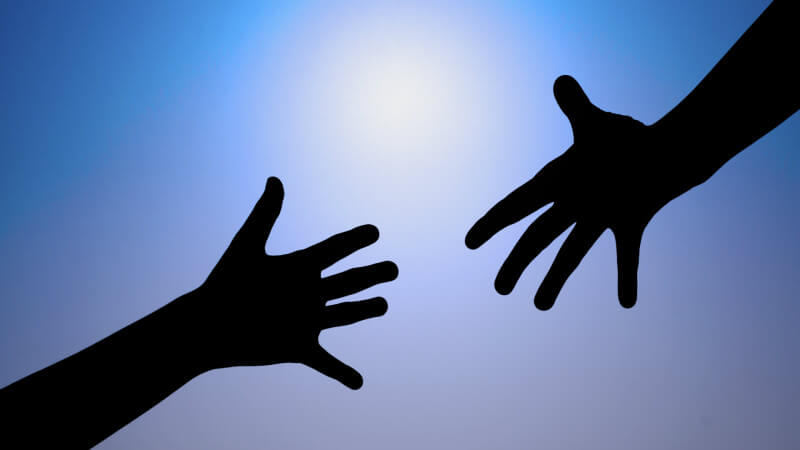 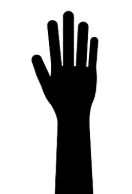 Intro to Team-Based Care V5 20201014
32
[Speaker Notes: Adjustment to the care plan - This process will be a continuous cycle until the patient maximizes the ability to self-management – meet goals – or it is determined (by the provider – CM’er – or patient) the services are no longer appropriate – needed – or desired.

Activity
Lets walk through a few example and discuss follow-up plan.
Here is where we can give some references for scope of practice
Have participants list out the types of calls that they could conduct within their scope:
Health coaching call (MA, CMW, RN based on pre-established guidelines)
Medication Management call (RN, pharmacists… based on pre-established guidelines)
Symptom Management Assessment and reinforcement – weight gain, elevated BP, peak flow … (MA, CMW, RN, SW based on pre-established guidelines)
Planned visit preparation (MA, CHW, …)
Outreach for Gaps in Care (Office staff, MA, volunteers again based on pre-established guidelines)]
Let’s Talk Team Communication
Communication is:
A taken-for-granted human activity that is recognized as important only when it has failed.
33
Intro to Team-Based Care V5 20201014
TBC Case Study: Focusing on John
John is a 64-year-old male with a diagnosis of COPD. He has had COPD for the last 10 years. 
Current findings:  
John was recently hospitalized last month due to shortness of breath. 
John is a smoker even though his physician has educated him on the problems associated with smoking.
He also has high blood pressure which at this time is borderline. 
He currently takes Symbicort and albuterol for management of his COPD. 
He is currently not on any medication for his blood pressure although when discussed John refuses to be on any medication.
John lost his wife one year ago and is on his own. 
The closest family he has lives out of state.
He is on a fixed income and sometimes has difficulty paying his bills or putting food on the table.
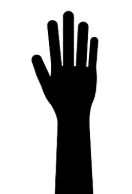 34
Intro to Team-Based Care V5 20201014
[Speaker Notes: Activity: how would the multidisciplinary team work together with John to help him manage his Chronic condition(s). Think about how the team might coordinate the use of additional team members outside of the PCMH. What would that communication look like?

Where would care start for John when he presents to the clinic?  Screenings to identify need of services]
Enhancing Team Communication
It’s about relationship and engagement with team members:
Seek out opportunities for interactions
Shadow and reverse shadow team members
Be curious
Recognize common goals and values
Recognize there may be differences in communication style
Seek to understand-address proactively
Assume the best
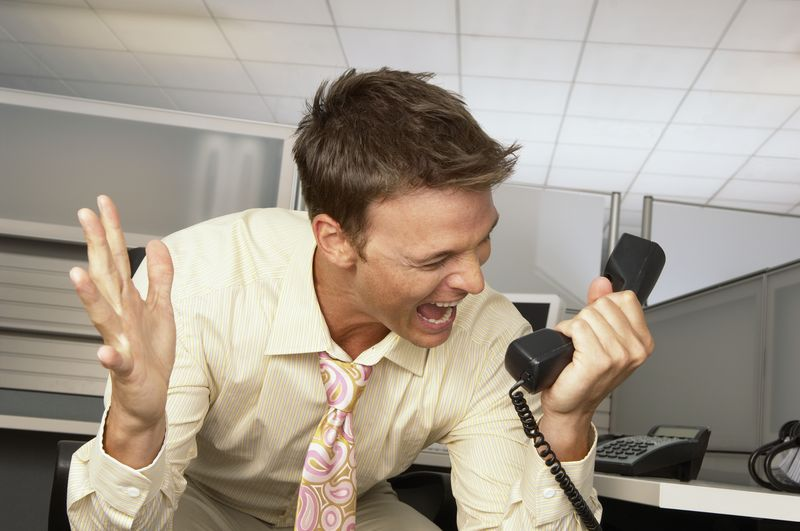 Intro to Team-Based Care V5 20201014
35
[Speaker Notes: Effective teamwork evolves over time enhanced by conscious effort and social skills-JH Nurse Naavigator Training? It was on embedment handout

Orientation is great time to shadow team members-learn their names, honor their expertise.  Introduce yourself, your role and discuss how you might collaborate in providing patient care on the 
      Team. Consider having team members shadow you doing your work. Introduce yourself and establish contacts with frequently used Community Resources
Suggest “Crucial Conversations” for conflict resolution. It’s base on common ground, respect, active listening.
Source? Institute for Clinical Systems Improvement

See Team Communication tool]
Team Communication Challenges
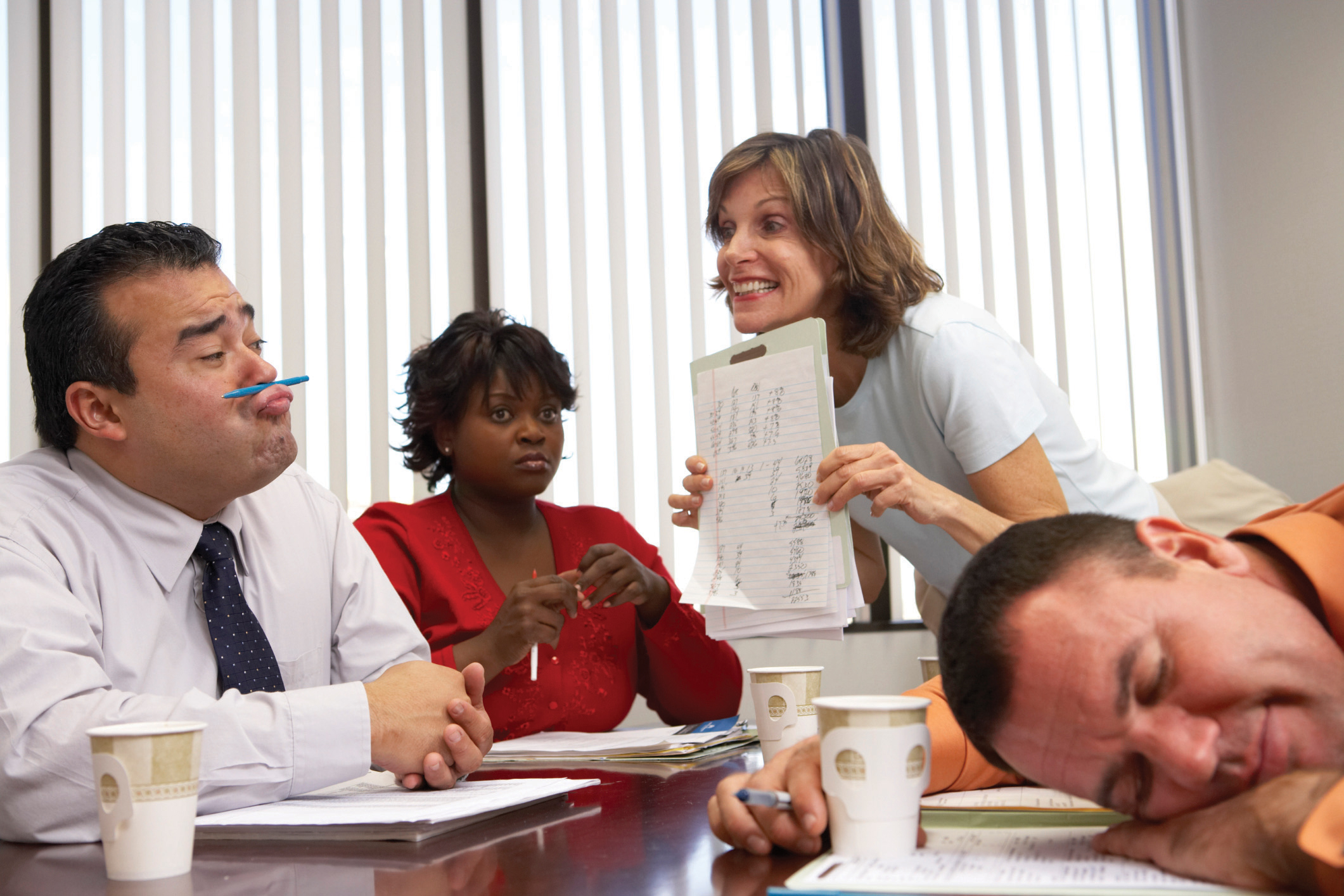 These are normal human challenges
Personal
Memory limitations
Stress/anxiety
Fatigue, physical factors
Multi-tasking
Flawed assumptions
New role/new team
Environmental
Many modes communication
Rapid change
Time pressure
Distractions
Interruptions
Variations in team culture
36
Intro to Team-Based Care V5 20201014
[Speaker Notes: Need clear, concise methods for effective communication
Need to be organized but at the same time flexible

Is there structured communication about changing status of patients in place such as SBAR or does this need to be established? 
Be Proactive regarding how team communicates-who, when, where, what?
Are there venues for case review?
Where do you see patients? Are there barriers that need to be addressed or adjustments that need to be made?
Is there a process in place to be consistent with follow up phone calls and visits? Coordinated with other team members? 
Source?-Institute for Clinical Systems Improvement]
Communication is a Critical Skill for High-Functioning Teams
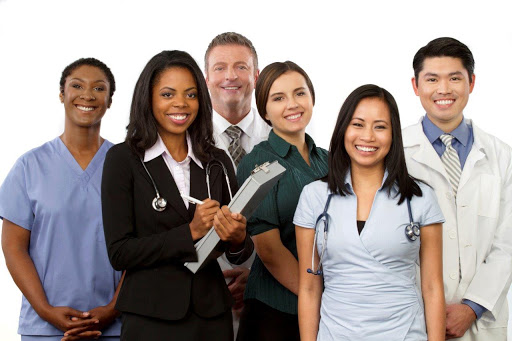 Providers
Internal team members
External team members
Patients
Family members
Caregivers
Intro to Team-Based Care V5 20201014
37
Care Team Members:Communicating with Providers
Communication between provider and care team
Huddle: Clinical and Operations
Team Conference Complex patients, outcomes, ID of cases
Patient update: part of both
Quick and focused
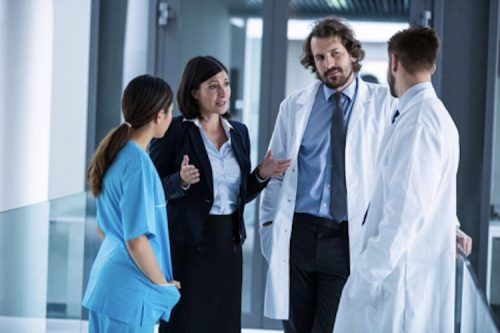 Moving from solo care to TBC requires increased communication between the provider, patient and team. The communication is best when it is efficient and focused.
Intro to Team-Based Care V5 20201014
38
[Speaker Notes: Moving from solo care to TBC requires increased communication between the provider, patient and team. This communication needs to be efficient and focused.]
Team-Based Care
 Communication Examples
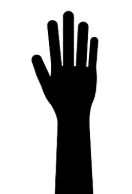 Intro to Team-Based Care V5 20201014
39
[Speaker Notes: Activity: Ask participants to share how their practice/organization approaches huddles and meetings. Have them discuss things like goals of the meeting, who is involved etc.]
Communication Tools
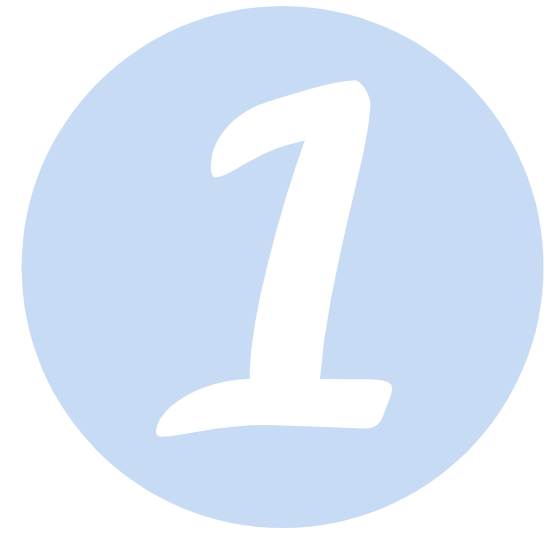 Spontaneous Communication Tools:
SBAR (Situation, Background, Assessment, Recommendation)
Clear patient encounter documentation in the EHR
Messaging 
Huddles
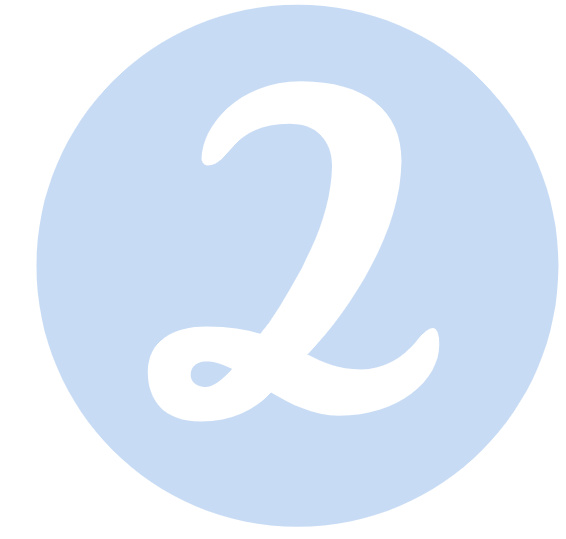 Standing Communication Tools:
Collaborative Practice Agreements
Standing Orders
Order Sets
High functioning teams have communication tools and processes that support the team to provide efficient effective care
Examples include:
SBAR communication 
Team documentation visible to all team members 
Instant messaging between team members 
Huddles
40
Intro to Team-Based Care V5 20201014
[Speaker Notes: Test Question

Two group of foundational tools are communication and expanded roles documents.
High functioning team have communication tools and processes that support the team to provide efficient effective care. Here are a few examples
SBAR communication, team documentation visible to all team members, instant messaging between team members, huddles.]
SBAR
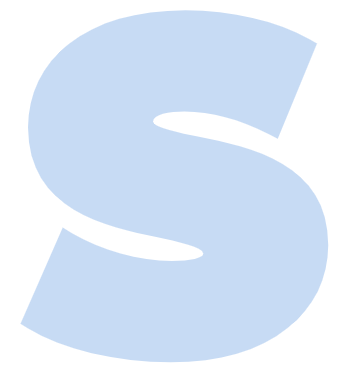 Situation: 
What is the concern? A very clear, succinct overview of pertinent issue.
Background: 
What has occurred? Important brief information relating to event. What got us to this point?
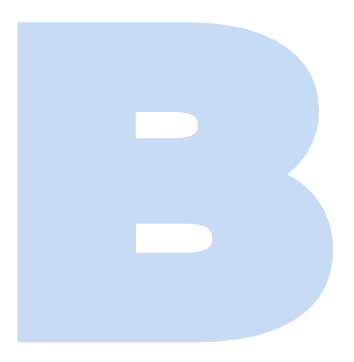 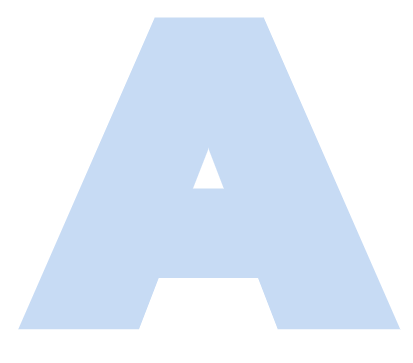 Assessment: 
What do you think is going on? Summarize the facts and give your best judgement.
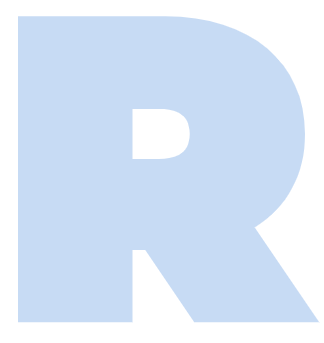 Recommendation: 
What do you recommend?What actions do you want?
41
Intro to Team-Based Care V5 20201014
[Speaker Notes: Test Question

Now let's take a deeper dive into what SBAR is all about
SBAR is a tool to increase effective communication]
SBAR Ineffective Communication
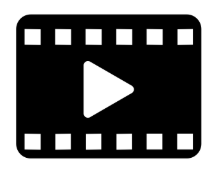 42
Intro to Team-Based Care V5 20201014
[Speaker Notes: 1 minute video
Let’s look an example of communication and it impact on the provider team member’s relationship.
Was this communication effective? No, outcome not achieved.
Why was this communication ineffective --- 
Did not introduce self
Did not have all the facts or concerns
Did not have a clear request or recommendation

 A tool that can assist with more effective efficient communication is SBAR]
SBAR Effective Communication
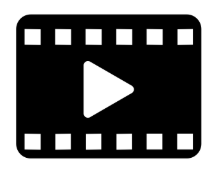 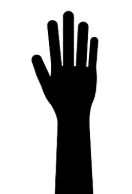 Intro to Team-Based Care V5 20201014
43
[Speaker Notes: 1 min video. 
Now let’s look at that same communication after SBAR training

Ask: How was this communication better? 
Ask: Where can you see using SBAR to improve efficiency of your teams communication. (Huddle, team review of patients, during same day visit)]
SBAR: Your Turn!
Kathy is 28 years old and pregnant (32 weeks). She has recently moved to Ypsilanti from Flint to share an apartment with her sister and her 2 children. Kathy has not set up OB care yet. She has just run out of her Toprol to control her blood pressure. She is asking for an appointment and medications to cover her until she can be seen. She has no means of transportation.
Situation: What is the concern? A very clear, succinct overview of pertinent issue.
Background: What has occurred? Important, brief information relating to event. What got us to this point?
Assessment/Analysis: What do you think is going on? Summarize the facts and give your best judgement.
Recommendation: What do you recommend? What actions do you want?
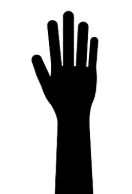 44
Intro to Team-Based Care V5 20201014
[Speaker Notes: Break into separate groups - break out rooms
Have them read the scenario and identify the SBAR
Come back from the groups and have them discuss their SBAR by first starting with groups sharing their S first, then have groups share their B and so on.
How does SBAR increase the effectiveness of communication

SBAR if done correctly can lead to a prepared, proactive and cohesive practice team.

Reinforce under recommendation – 
Patient is candidate for care management
Patient needs same day or next day appointment
BP on arrival will determine next steps
Authorization to contact prior care providers
OB referral
Team members 
Action Plan, Self-management support and follow-up that might be anticipated]
Other Communication Modalities
Chart Documentation: Communicate progress
Maintain regulatory, practice scope and system requirements 
Messaging: Communicates urgent recommendation for action
How does the team knows what happened, what is needed and planned with follow up?
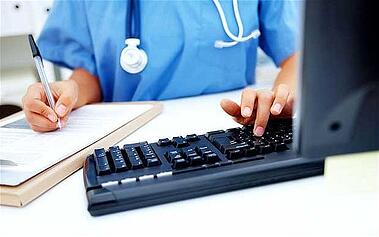 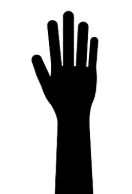 45
Intro to Team-Based Care V5 20201014
[Speaker Notes: EHR and messaging widely varies across practices depending on their EMR capabilities. 
Let’s hear about documentation and messaging at different sites.

Ask: How are care team services communicated and documented across the team.]
Standing Orders/Agreements
Standing Orders/Agreements facilitate team-based care by giving blanket agreement for proactive outreach by the care team

Standing orders examples:
Transitions of Care phone calls
Calling patients for gaps in care / other preventive care
Immunizations procedures
Enrollment into chronic care management
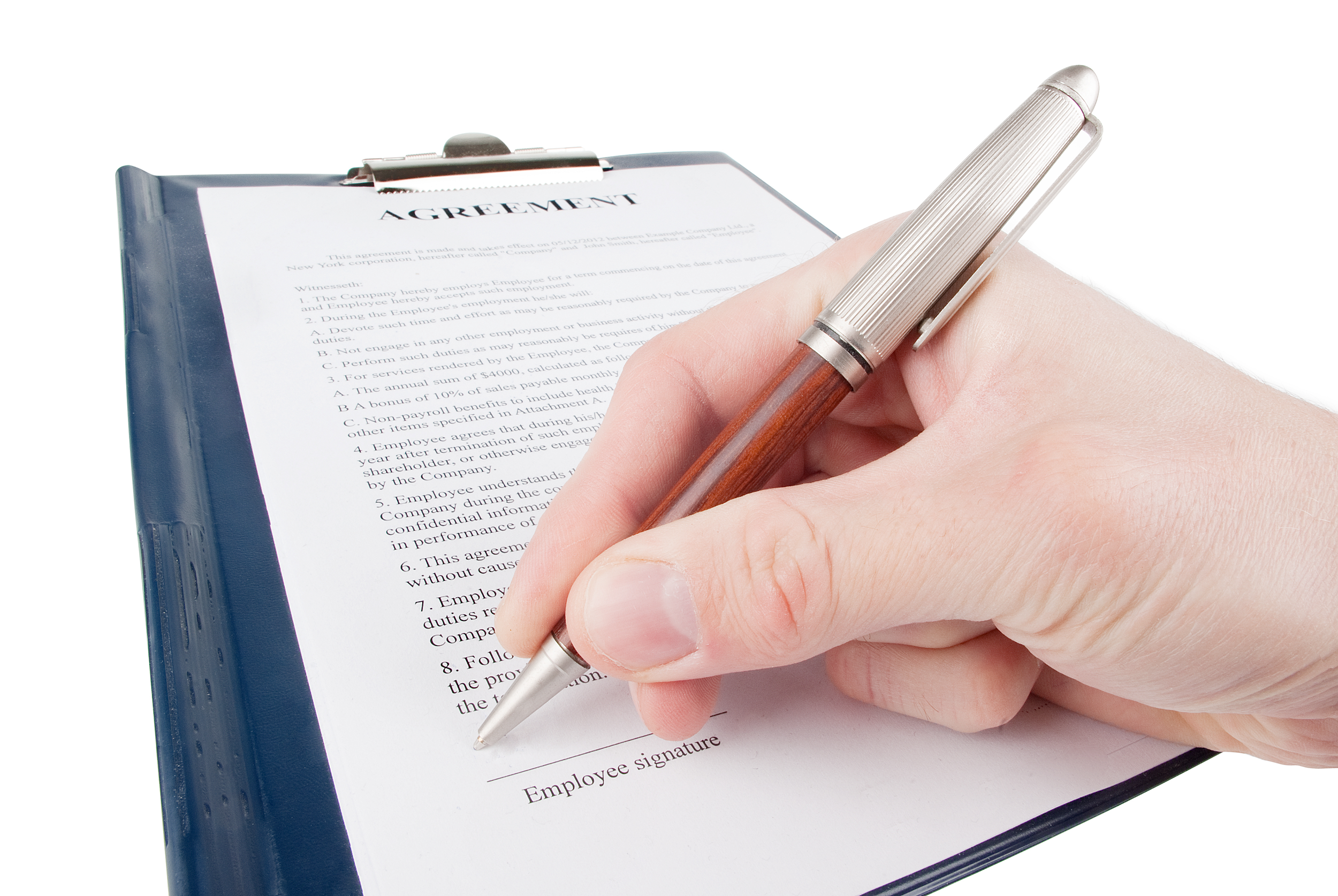 https://cepc.ucsf.edu/standing-orders; https://www.jabfm.org/content/25/5/594
46
Intro to Team-Based Care V5 20201014
[Speaker Notes: Standing Orders standardize care across the team/roles. 
The CMS requires standing orders to be dated, timed, and authenticated by the ordering practitioner or another practitioner who is responsible for care of the patient, who is authorized to write orders by policy, and according to state law. 
https://www.himss.org/news/ahrq-funded-study-demonstrates-electronic-standing-orders-improve-delivery-preventative-care
http://nevadanursingboard.org/wp-content/uploads/2012/04/Protocol-Standing-Orders-Operational-Definitions.pdf
https://pattonhc.com/2016/08/01/blurred-lines-distinction-standing-orders-protocols-order-sets-favorites/
Standing Orders: Orders which could be initiated by a nurse for a patient based on medical staff approval of a screening criteria and indication for all patients who meet the screening criteria and are not contraindicated. Classic examples might include influenza vaccine, pneumonia vaccine, hepatitis B vaccine, erythromycin eye ointment and vitamin K in newborn, or aspirin for individuals presenting in the ED with symptoms of an MI. Standing orders were rare, limited use situations.]
Team Roles:Collaborative Practice Agreements
A legal agreement that formally defines the relationship between the physician and care team member (usually used with Pharmacists) that expands the role of the care team member beyond the normal licensure confines.
For pharmacists, this frequently gives the ability to provide medication management through titration of meds and ordering supplies.
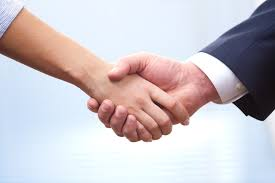 Intro to Team-Based Care V5 20201014
47
[Speaker Notes: Now let’s look at a few tools that help with role and task clarity
A collaborative practice agreement is document that establishes a relationship between professional (clinical pharmacists, APN, BHSW) and collaborating physicians that allows for professional to participate in collaborative patient management.

If not currently using CPA there is an example in resources section
 
In depth Guide:
Center for Disease Control and Prevention – Advancing team-based Care through Collaborative Practice Agreements: A resources and Implementation Guide for adding Pharmacists to the Team 2017 https://www.cdc.gov/dhdsp/pubs/docs/cpa-team-based-care.pdf]
Let’s Talk About Teamwork in Your Practice
Introduce yourself and your role in your practice.
Describe how your role differs from others on the team and how the team compliments and assist in providing good care. Who are other team members and their expanded roles?
Identify any tools your practice uses:
Evidence-based guidelines
Standing orders, protocols
Collaborative practice agreements
Others
Describe your team’s communication process.
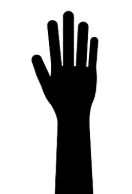 48
Intro to Team-Based Care V5 20201014
[Speaker Notes: Activity: Describe what teamwork looks like in your practice. Ask participants to raise their hand and share with the group. If known, have them share some of the expanded roles in their practice

Ask: 
Introduce yourself and your role in the practice.
Describe any other team members and their roles in your practice.
Are their roles expanded? 
How is the expanded role documented, communicated?
How does your team communicate patient information and collaborate?]
Key Takeaways
Team-based care provides value to the practice, patients, and payers
The Chronic Care Model visualizes an organized and planned approach to improving patient health
Regular, clear team communication is an integral part of team-based care
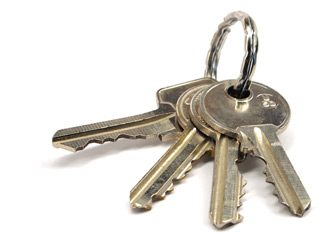 49
Intro to Team-Based Care V5 20201014
[Speaker Notes: https://nam.edu/wp-content/uploads/2015/06/VSRT-team-based-Care-Principles-Values.pdf]
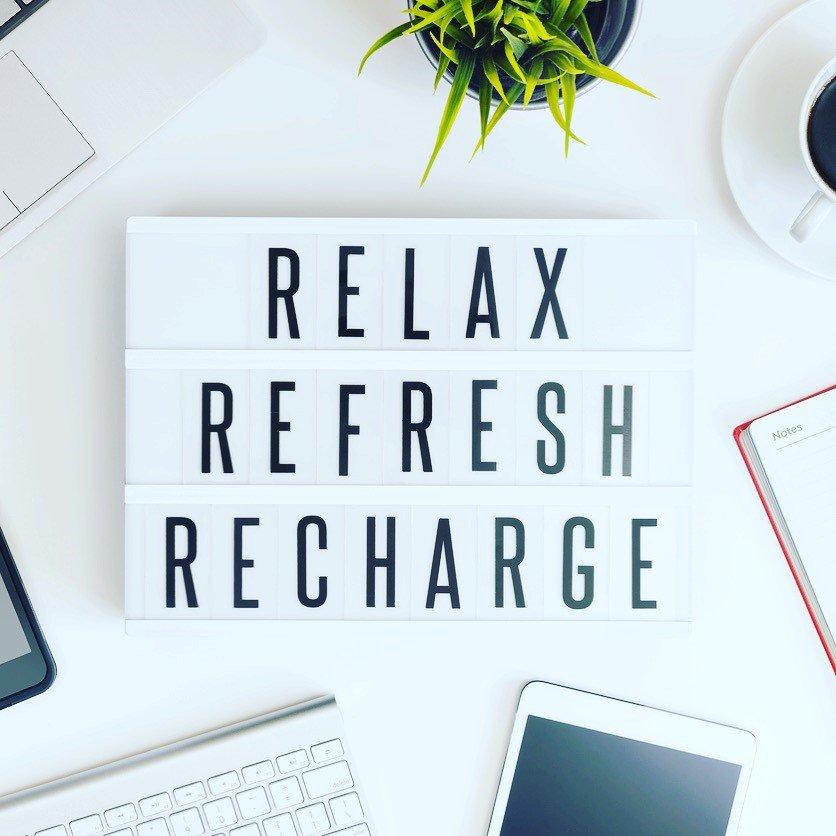 Break Time
10 minute break!
50
Intro to Team-Based Care V5 20201014
Agenda
Intro to Team-Based Care V5 20201014
51
Care Management Process
Identify
Assess
Implement
Close
The Provider & Care Team Members defines a population of focus, with the goal of impacting outcomes measures.
Care Team Members divide up outreach effort according to role.
Communication between care team providers, patients / caregivers creates productive interactions that lead to an evidence-based,  collaboratively developed care plan.
Care Team Members conduct the follow up, re-assess utilizing productive interactions to re-establish patient self-management goals and a follow up plan.
Evaluate patient clinical outcomes and determine if the patient still needs additional care team member support.
52
Intro to Team-Based Care V5 20201014
[Speaker Notes: Test Question

Speaker notes:
High level review of the basic steps, bringing it back to real life examples.
Identify → pick the patients you’re going to work with
Assess → determine what the patient needs help with
Implement → put  your support plan into action
Close → determine whether or not the patient actually needs your support.]
Care Management Process
Identify
Assess
Implement
Close
53
Intro to Team-Based Care V5 20201014
[Speaker Notes: Key Points:
The Care Management process describes how care team members can organize their efforts in order to be effective members of the care team.  
There are 4 steps:  Identify, Assess, Implement, and Close.  We’ll go through each step individually.]
How to Identify Patients
What’s important to your clinic or health system
Your PO, clinic, or health system’s strategic plan
Populations served
Who is on the team
Focus for quality improvement
High level of social needs
At risk for COVID-19
Elevated HbA1c
Elevated blood pressure
High emergency room use
Frequent inpatient hospitalizations
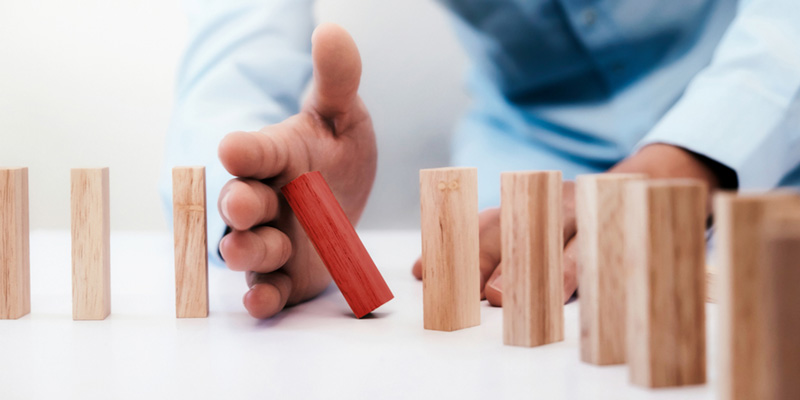 54
Intro to Team-Based Care V5 20201014
Identifying Patients for Care Management
Top Outcome Measures:
Lower ED Utilization
Work with your practice team and physician to identify patients who need support to improve the key outcomes measures.
Evidence-
based Guidelines
Lower Inpatient Utilization
A1c in Control
BP in Control
“It is not the number of diagnoses that determines the need for care coordination, but the complexity of health problems, complexity of social situations and complexity manifested by frequent use of healthcare services.”
Predicting use of nurse care coordination by older adults with chronic conditions. (2017). Western Journal of Nursing Research. https://doi.org/10.1186/s12913-019-2016-5
55
Intro to Team-Based Care V5 20201014
[Speaker Notes: Evidence based guidelines provide the means for which care teams utilize to help patients to meet their outcomes. For example one may use the American Diabetes Association when working with patients with Diabetes. Guidelines help keep the care teams focused in order to help develop goals and a  self management plan with their patients. The consolidation and gauging of recent evidence from the literature about the relative effectiveness of various treatment strategies should result in clinicians changing their attitudes about treatment choices, which will lead to behavior changes (eg, greater use of treatments with known effectiveness) and ultimately improved patient outcomes. https://academic.oup.com/ptj/article/81/10/1622/2888353 


Identifying: 
Patient populations identified for care management should be aligned with the outcomes measures that we’re trying to impact.

These populations and patients usually are impacting metrics/outcomes concerning utilization of the ED and Inpatient (ambulatory sensitive conditions). 
Population/patients may need Chronic condition management may include uncontrolled chronic conditions: diabetics with high A1c or uncontrolled hypertensive patients or COPD and Asthma not in control. 
This may also include targeting patient with gaps in preventive services like mammograms, colonoscopy, immunizations. 

Practices do not all function the same; some practices have been functioning as PCMH model longer and have more advanced capabilities in place.  This impacts which priorities practices will be focusing on. 

Suggested homework– finding out where you can access information on outcome measures

What are the important considerations when identifying patients for team-based care?
Avoid unnecessary use of the ED/IP 
Patient Symptom awareness and early action to be seen in the office versus the hospital ED.
Address unmet SDOH needs that may be impacting their utilization od services and management of their condition.]
Proactive Identification: A Critical Step!
It is difficult to build a big enough panel to impact outcomes if you’re waiting for patients to be sent to you.
Registry: All POs and Payers have lists of patients who are ‘out of control’ for A1c and BP.  These can be great target lists!
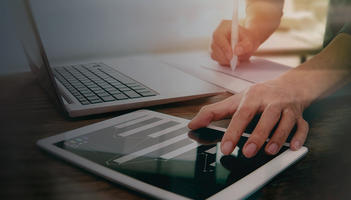 Admission / Discharge / Transfer (ADT) Notifications: Your PO / practice will have a way of knowing when somebody is discharged from the hospital / ED; usually on a daily basis, if not in real time!
56
Intro to Team-Based Care V5 20201014
[Speaker Notes: Care Team Members should EXPECT to develop standing agreements with their physicians so that you can proactively reach out to patients and make sure that you’re doing what you can to engage with patients who could benefit from self-management support.  
Registries - whether they are stand alone or part of the EHR - are excellent sources of information for which patients are currently in need of additional support to better manager the chronic diseases.  Getting access, training, and familiarizing yourself with this information is important.  Beyond identifying patients, this is also a way of tracking your impact on the population!  You can start to see those patients whom you’re helping decrease their A1c / BP by tracking through the registry!
Admission / Discharge / Transfer (ADT) notifications can be anywhere from real time to daily notifications.  These are VERY important to find!  You will want to understand who on your team is working this list and how you can integrate into this process.  We will talk later (during implementation phase) of how to break this kind of work out through the teams.]
Using Risk to Identify Patients
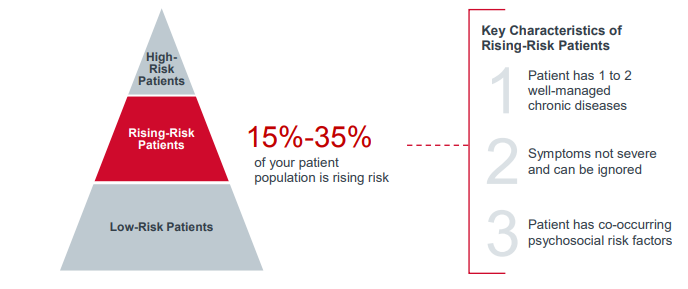 SOURCE: “Mind the Gap", The Advisory Board Company.
https://www.advisory.com/-/media/Advisory-com/Research/PHA/Research-Study/2017/Mind-the-Gap-Managing-the-Rising-Risk-Patient-Population.pdf
57
Intro to Team-Based Care V5 20201014
[Speaker Notes: Emphasize that the Practice / PO will support with patient high risk identification!!  This sometimes is done through assignment of a risk score.  This is just supposed to provide a framework of what does high risk / rising risk mean. 

Advisory Board identify High-risk patients typically have: Three or more chronic conditions. At least one of these chronic conditions is severe and not in control. They require constant and individualised care team interventions.  
These high risk patients will most likely need the intervention of a multiple team members, pharmacist and SW requiring team-based planning and team-based care plan. Cognitive or functional decline can also move patient into high risk.]
Passive vs. Proactive Patient Identification
Passive: receiving patients into your panel because somebody else wants you to support the patient. Main Process:
Physician or care team referrals
Proactive: finding patients who would have better outcomes if you were involved and helping the patient self-manage. Reaching out to patients who have not been into the office.
Main Process:
Identify ‘lost to follow up’ patients:
Have an ‘out of control’ quality metric - such as high A1c or BP
Calling patients after an ED or IP admission.
High risk/ rising risk patient list
58
Intro to Team-Based Care V5 20201014
[Speaker Notes: Test Question

At Michigan Medicine, when RDs started doing proactive outreach, they found that this was much more satisfying from a career perspective → they preferred not to have to wait for somebody’s symptoms to be really bad before a referral. Prevention was a better approach.]
Transitions of Care (TOC)
A set of actions designed to ensure the coordination and continuity of health care as patients transfer from hospital to home. 
TOC services are  provided after a patient is discharged from one of these inpatient settings:
Inpatient acute care hospital
Other inpatient settings
Skilled nursing facility (SNF)
Hospital outpatient observation
https://apps.who.int/iris/bitstream/handle/10665/252272/9789241511599-eng.pdf;jsessionid=15B79538FFD509D36F09E059C4CD6BB2?sequence=1
59
Intro to Team-Based Care V5 20201014
[Speaker Notes: Transitions of care can help avoid such things as medication management concerns when leaving one level of care to another. For example what a patient was on in the hospital is not always what the patient was on in the primary care chart. Attention to detail is key to a successful transition of care]
Why are Transitions of Care Important?
20% of patients experience an adverse event (66% drug related).
“US health care spending increased 4.6% to reach $3.6 trillion in 2018, a faster growth rate than the rate of 4.2% in 2017 but the same rate as in 2016.” (Health Affairs, January 2019)
20% of Medicare patients are readmitted within 30 days of discharge.
Helps to mitigate risk and to improve patient care.
Analysis conducted by the Medicare Payment Advisory Committee (MedPAC) US data
Reference: Schall M, Coleman E, Rutherford P, Taylor J. How-to Guide: Improving Transitions from the Hospital to the Clinical Office Practice to Reduce Avoidable Re-hospitalizations. Cambridge, MA: Institute for Healthcare Improvement; June 2013. Available at www.IHI.org.
https://healthinsight.org/outpatient-clinicians/strengthening-primary-care/transitional-care-management
National Health Care Spending In 2017,” Health Affairs, January 2019
60
Intro to Team-Based Care V5 20201014
[Speaker Notes: Test Question

Transitions of care can also help mitigate:

May help identify potential care management patients
Confusion with discharge instructions leading to poor self-management and medication errors through medication reconciliation.
Delays or omissions of follow-up appointments.
By identifying current social determinants of health support or need of additional social support.
Ensuring patients are aware of who to notify if faced with worsening symptoms post-discharge 
Stressing the importance of  the follow-up visit with the PCP.]
Goals for a Positive Transition of Care
Patient receives the continuity of care they need to keep condition stable or recognize warning signs and actions to take
Health outcomes are consistent with patient’s wishes
Avoid hospital readmission
Patient and family’s experience and satisfaction with care received
Providers have the information they need to understand and bridge care
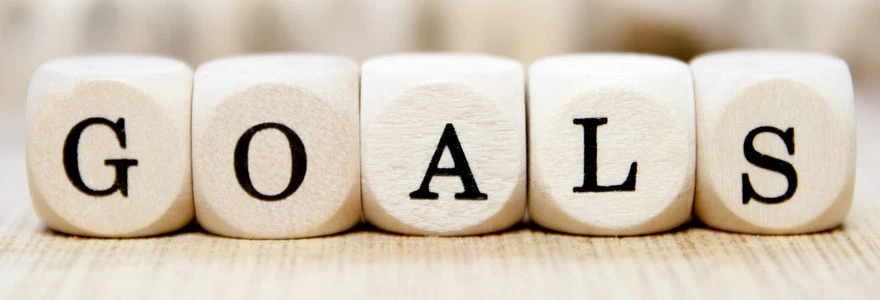 Nielsen GA, Bartely A, Coleman E, Resar R, Rutherford P, Souw D, Taylor J. Transforming Care at the Bedside How-to Guide: Creating an Ideal Transition Home for Patients with Heart Failure. Cambridge, MA: Institute for Healthcare Improvement; 2008. Available at http://www.ihi.org
61
Intro to Team-Based Care V5 20201014
[Speaker Notes: Transitions of Care are a vital part of care management in the current environment. The risk for ED utilization or inpatient utilization still remains at the top of the list in terms of cost. Transitions of care, in addition, requires coordinated communication with both internal and external team members to ensure that all patients have a smooth transition from one health care setting to another. Well coordinated transitions of care also helps to eliminate such things as incorrect medication use, understanding of discharge instructions and the confusion of patients receiving multiple phone calls from multiple sources.]
Your Transition of Care Experience: Poll
Please rate your experience in working with patients to address Transitions of Care.
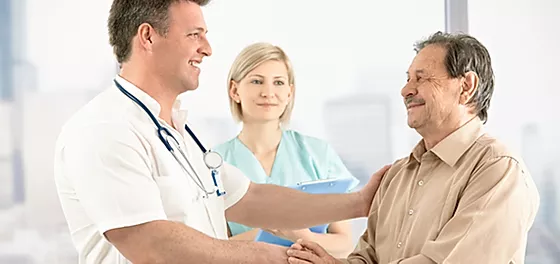 62
Intro to Team-Based Care V5 20201014
[Speaker Notes: Activity: Add a poll]
Engage With Providers
Providers are important parts of the care team, and they direct the patient-level care. They should be engaged in every step of the process.
Input:
Provider often has knowledge of patient’s circumstances: psychosocial, readiness for change. Provider input saves time.
Outreach:
Providers should be engaged in defining proactive outreach attempts, and care team members should have agreement from providers before engaging in proactive outreach based on specific patient parameters.
63
Intro to Team-Based Care V5 20201014
[Speaker Notes: Once you have identified a patient for care management a Provider discussion and  agreement is a necessary step prior to enrolling the patient into care management services
This discussion may occur 
Prior to you meeting with the patient if the provider has already identified the need and is referring the patient to you
During huddle while the team is reviewing the patients for the day
After a TOC call
As early as you have identified the need, it does not need to wait until all the assessment data is obtained.

Purpose of this discussion is to gain agreement with the provider this patient will benefit from care management services.]
Activity: Identifying Patients
Other than a physician / team-member referral, how might you in your current practice, identify patients who you think you could help?
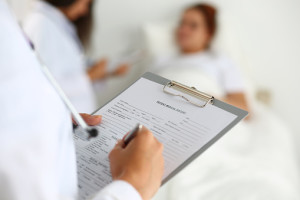 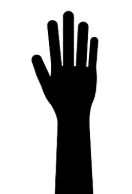 64
Intro to Team-Based Care V5 20201014
[Speaker Notes: Have people type in chat, if virtual, or raise hand to speak. 

Answer we’re looking for is that the care team member can identify a group of patients via a registry.  This could be a gap in care list, it could be a diabetes high A1c list, lost to follow up, the BEST answers are ones that identify patients that are in alignment with the outcomes measures:  A1c, BP, ED utilization, and IP utilization.]
If you can’t enroll the patient, 
who else can provide support?
If you can’t support the patient in the practice because of decisions related to care management capacity and/or insurance coverage, the patient does not meet criteria for high or rising risk, or for any other reason, the best option for the patient is a referral to a community resource that is able to provide support. If the patient has insurance that provides centralized care management, that is also an option.
For Coordinated Care Program Blue Cross and BCN: call 1-800-845-5982
For Coordinated Care Program Blue Cross Complete: call 888-288-1722
For Blue Cross Health and Wellness: call 800-775-2583
65
Intro to Team-Based Care V5 20201014
[Speaker Notes: There are times you may identify the patient has needs but not enrolled or engage patient in care management. Looking for other resources for the patient may include.
Health plan or community resources. This may be the extent of your involvement
Contacting the health plan care manger can clarify how each can assist. 
Linking to a community resource.


BCBSM offers Coordinated Care
Coordinated Care is care management provided by Blue Cross to specifically targeted patients. The program looks similar to PGIP Provider-Delivered Care Management, in that multi-disciplinary care teams comprised of providers such as social workers and pharmacists are aligned by region. 
 
 
Coordinated Care may help address gaps where there is no PDCM provider, or there are limited care team members to address member needs. 

__________________________
Value Partnerships distributed a contact list for Coordinated Care in September 2019, and it is available on the PDCM page of the collaboration site. Alternatively, you can use the phone number provided above for both BCBSM and BCN patients: 800-845-5982.

There are times you may identify the patient has needs but not enrolled or engage patient in care management. Looking for other resources for the patient may include.
Health plan or community resources. This may be the extent of your involvement
Contacting the health plan care manger can clarify how each can assist. 
Linking to a community resource.]
Priority Health Outpatient Care Management Contacts
66
Intro to Team-Based Care V5 20201014
Engaging the patient
Introducing care management to patient/caregiver: Elevator speech
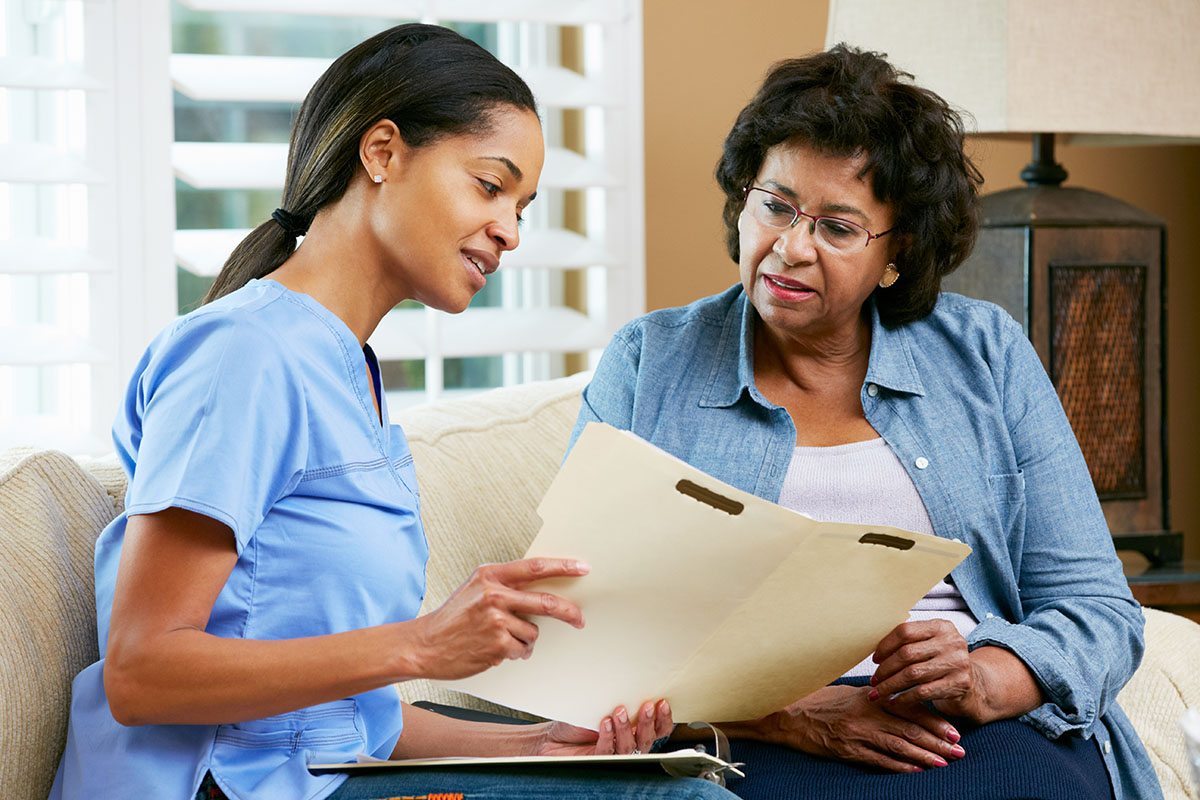 Asking patient/caregiver: What are your concerns and what would you like to work on?
67
Intro to Team-Based Care V5 20201014
[Speaker Notes: Test Question

Patient Engagement course is a highly recommended class that discusses strategies for patient engagement.
Continuing education is available.

MEET patients where they are!!  Collaboratively developing goals and understanding what the patient would like is very important..

If a warm hand-off is not possible and you need to engage the patient by phone or in-person an elevator speech comes in handy.

Remember the elevator speech we worked on earlier?

Things that help with patient engagement:
Warm hand-off from the PCP -- if the PCP says it’s important for the patient to work with you, they’re more likely to do so!
Assess the patient’s readiness by finding out if they’re ready to work on improving their health!
Materials - such as flyers / brochures are also helpful.
If you are calling patients, creating a script - and then editing it based on your experience - can also be useful!]
Key Takeaways
Using evidence based guidelines can help meet established outcome measures
Coordinating transitions of care can help to mitigate risk and improve patient care
Effective interactions start with meeting the patient where he or she is
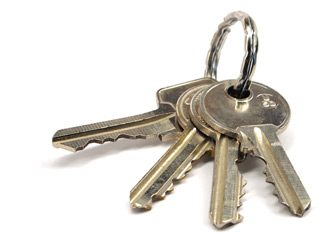 68
Intro to Team-Based Care V5 20201014
Care Management Process
Identify
Assess
Implement
Close
Intro to Team-Based Care V5 20201014
69
[Speaker Notes: The next step is a holistic assessment of the patient’s current mental, physical, and social state.]
Assessment and Care Planning
Assessment provides patient context and supports development of the Patient Self-Management Plan and use of Action plans for symptom management.
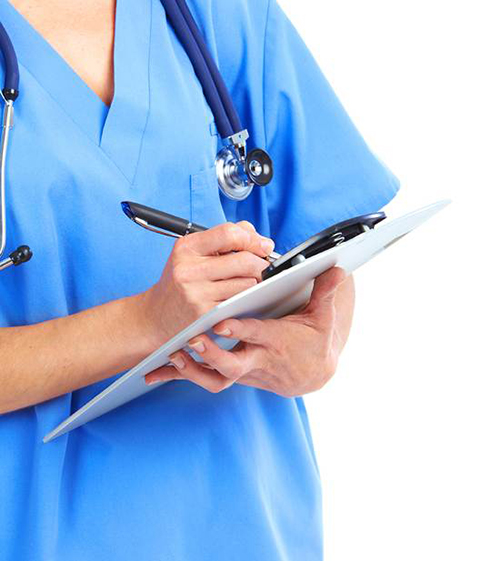 Performed by licensed care team professionals, in compliance with payer and licensure scopes of practice
Supported by non-licensed professionals through provision of screenings, documentation, and other information gathering processes
70
Intro to Team-Based Care V5 20201014
[Speaker Notes: Assessment provides the information needed to develop the patients self management plan.
Assessment can also tell you how aware patients are of their symptoms and when they should be contacting the office. Action plans can reinforce symptom management and use of action plans. ASK- who is using action plans? What diagnosis are you using them for? Reinforce how Action Plan can help patient and us catch problem early and advert ED visit.
Assessment is not unique to care management but part of every care team member process.
The team can use structured surveys, screening and assessment tools.]
Getting started:
Scrub the Record / Pre-Screening
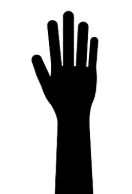 Intro to Team-Based Care V5 20201014
71
[Speaker Notes: Activity -- have the participants:
 pick a screening,
 describe WHO conducts these screenings in their office, 
WHEN they are conducted
WHERE this info is documented

Functional status → activities of daily living
Utilization → how many times they’re in and out of the hospital / ER
Care team → who else is caring for the patient?

PHQ - 9 → Patient HEalth Questionnaire - 9 questions

The tools and process used in screening and assessment are defined by the practice, the patient population served and the services provided. (picture of pediatric patient, elderly patient)

Ask what are standard tools used in their practice now? 

Tools for screening and assessment can be found on the MICMT website. 
Ask what are some of the patient and population factors that impact your screening and assessment process?
Population: age, ethnicity, SDOH
Patient characteristics such as, risk factors, smoking status, and chronic disease burden, as well as psychosocial issues, such as availability of caregiver support, can help identify individuals and populations that may benefit from team-based Care services. 
Care Management: Implications for Medical Practice, Health Policy, and Health Services Research. Retrieved from https://www.ahrq.gov/sites/default/files/publications/files/caremgmt-brief.pdf]
Comprehensive Assessment
Identify the barriers that support development of a Patient Care Plan:
Medical
Social
Behavioral
A comprehensive assessment must review all three domains in order to be successful.
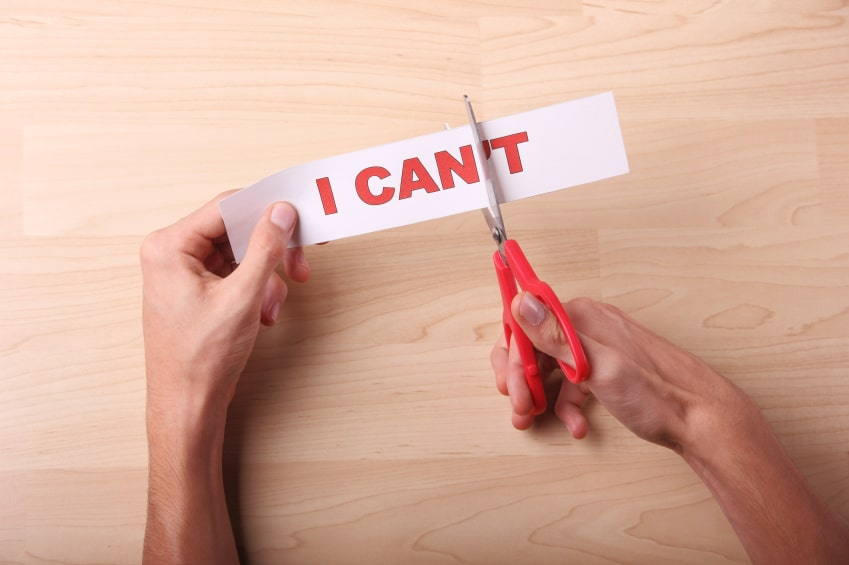 72
Intro to Team-Based Care V5 20201014
An Effective Comprehensive AssessmentFamiliarize yourself with your organization’s tool/assessment
73
Intro to Team-Based Care V5 20201014
Conducting the Assessment with a Focus on Patient-Centeredness
Use of open-ended questions
Demonstrating interest in the patient
Active listening

Key Areas of Focus
Linguistic and Cultural Needs
Health Status
Psychosocial Status/Needs
Patient Knowledge/Awareness/Ability
Group Activity: Create an open-ended question for one of the Key Areas of Focus
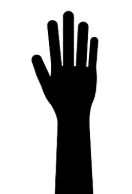 74
Intro to Team-Based Care V5 20201014
Medical Concerns and Interventions Identified
75
Intro to Team-Based Care V5 20201014
Psychosocial:  Cultural and Linguistic Needs
Agency for Health Research and Quality
Cultural and Linguistic Competence: The ability of health care providers and health care organizations to understand and respond effectively to the cultural and linguistic needs brought by the patient to the health care encounter.
Linguistic Competence: Providing readily available, culturally appropriate oral and written language services to limited English proficiency
Examples:
Bilingual/bicultural staff
Trained medical interpreters
Qualified translators
Cultural Competence: A set of congruent behaviors, attitudes, and policies that come together in a system or agency or among professionals that enables effective interactions in a cross-cultural framework.
Note where the responsibility and accountability are in this statement
Intro to Team-Based Care V5 20201014
76
[Speaker Notes: Read the slide – Ask, who’s responsibility it is to ensure the patient’s linguistic and cultural needs are addressed?]
According to the Center for Disease Control
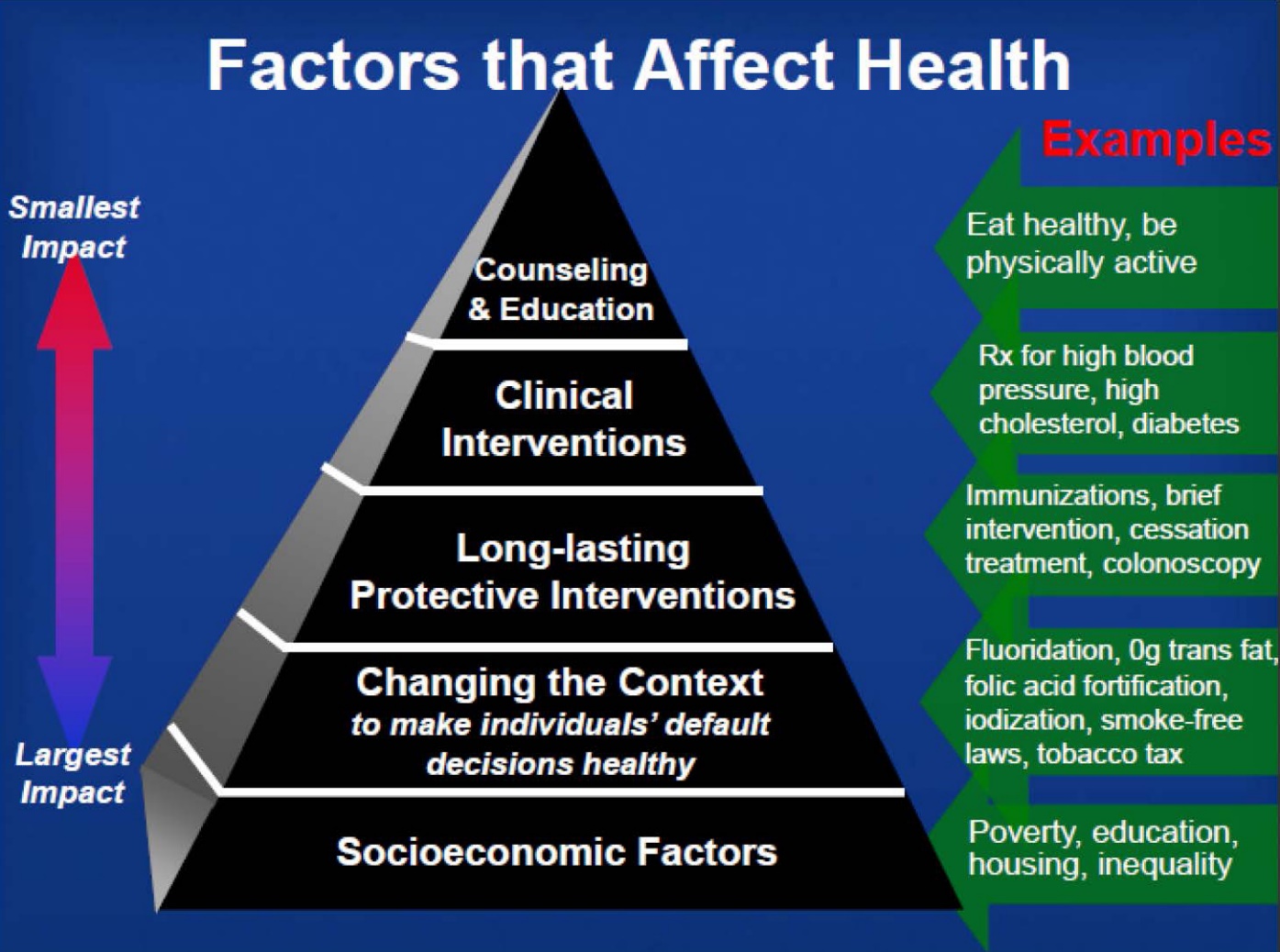 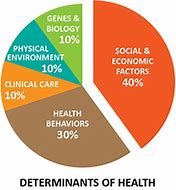 77
Intro to Team-Based Care V5 20201014
[Speaker Notes: Visual – when we review those things that have the greatest impact on health, it is not the medical.  Providing more education and counsel will not resolve the social barriers.]
Social Needs
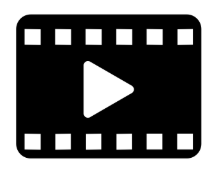 78
Intro to Team-Based Care V5 20201014
Behavioral Needs
Screenings conducted to identify patients with risk
Depression Screening (PHQ-9)
Anxiety Screening (GAD-7)

Workflows 
Documentation
Confirm diagnosis
Treatment plan
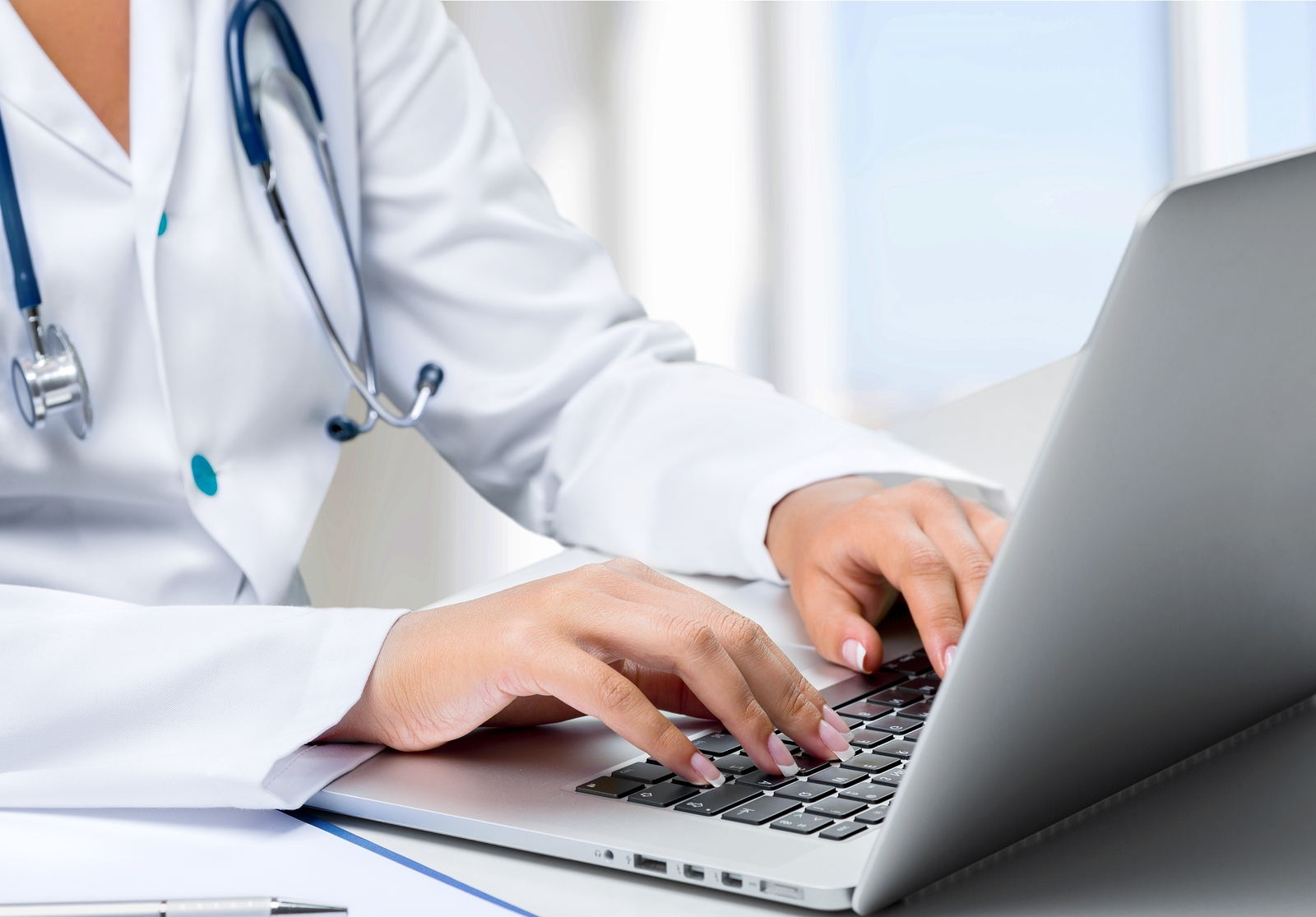 79
79
Intro to Team-Based Care V5 20201014
Patient Self Management Plan
Developed by the patient with support from the care team to set mutual goals and actions for the patient care plan
Generally supports the medical plan set by the physician
It is derived from the medical assessment and plan:
Identified barriers (medical, behavioral, social)
Patient abilities and desired goals
Symptom Management
Medication Management
Education and coaching to self-manage condition/health
Planned interventions: tests, procedures
Follow up schedule: planned visits, phone calls
Coordination of care across settings: specialists, community
Components can include
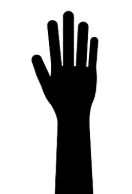 80
Intro to Team-Based Care V5 20201014
[Speaker Notes: Test Question

A patient’s self management plan may include the need for an action plan. Action plans can be built in as an intervention to help the patient better self-management their health by giving them a better understanding of disease management. For example, knowing when things are going ok, when things are starting to slide and when it's time to call the physician office, or the situation is critical and requires the need for ED services. 


Key Point:
Have to be cognisant of both the medical plan defined by the physician and the patient’s goals.
Care Team Member has the time to notice more and be more connected with the patient, and this can help develop a self-management plan that the patient can accomplish. 


It is important to help new team-based care individuals understand and visualize the difference between types of plans Clinical Care Plan, Action Plan, Mutual Patient Centered Plan. 
Ask How is the provider, team and patient involved in Care Plan?
Ask what does the patient receive (discharge summary, action plan)?
Ask where are care plans documented?
Asks what do they look like? 
Sue describes as Medical plan – the providers plan, the patient plan – the self-management plan, and the care manager plan – which marries the medical plan and the patient plan.

Something you’d like to improve in the next 2 weeks?

Use SMART Goals 
Specific
Measurable
Attainable
Realistic
Timebound]
Introduction of an Action Plan
Provided by the clinician and used by patients to recognize and monitor their symptoms.  Providers share these tools to:
Assist patients in recognizing early symptoms with the goal of avoiding risk
To be better informed and prepared to manage the condition
To prevent unnecessary emergent situations and risk and hospitalizations
Symptom to be aware of and actions to take at each level

Symptoms to be aware of and actions to take at each level
Green: Maintaining Goal(s)
Yellow: Warning when to call provider/office
Red: Emergency symptoms
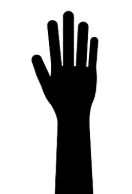 81
Intro to Team-Based Care V5 20201014
[Speaker Notes: Activity: Ask the group to share what action plans they are using, and how they build them into the patients self-management plan


Patient activation is defined as “understanding one’s own role in the care process and having the knowledge, skills, and confidence to take on that role.” 
Patient activation assesses an individual’s skill, confidence, and knowledge for managing one’s own health and health care.
Patient activation and early intervention support this goal by facilitating patient understanding symptoms of exacerbation and when to take action and what action to take. When should an individual take simple steps at home to address temporary shortness of breath and when to call the office for same day appointment rather than rush to urgent care or the emergency room? These are common, mismanaged situations lead to unnecessary ER use and higher costs.
https://www.healthaffairs.org/do/10.1377/hblog20140404.038196/full]
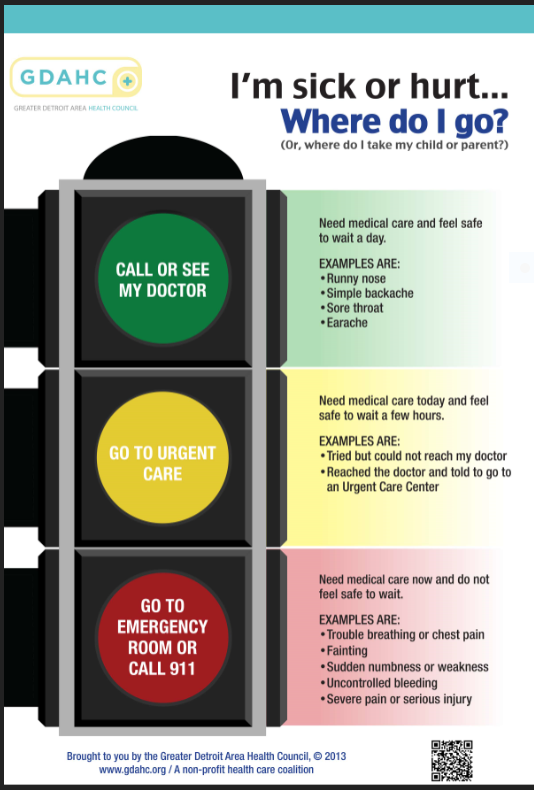 Action Plan:
Emergency Room Utilization
82
Intro to Team-Based Care V5 20201014
[Speaker Notes: Here is an example of an action plan regarding utilization of the ED]
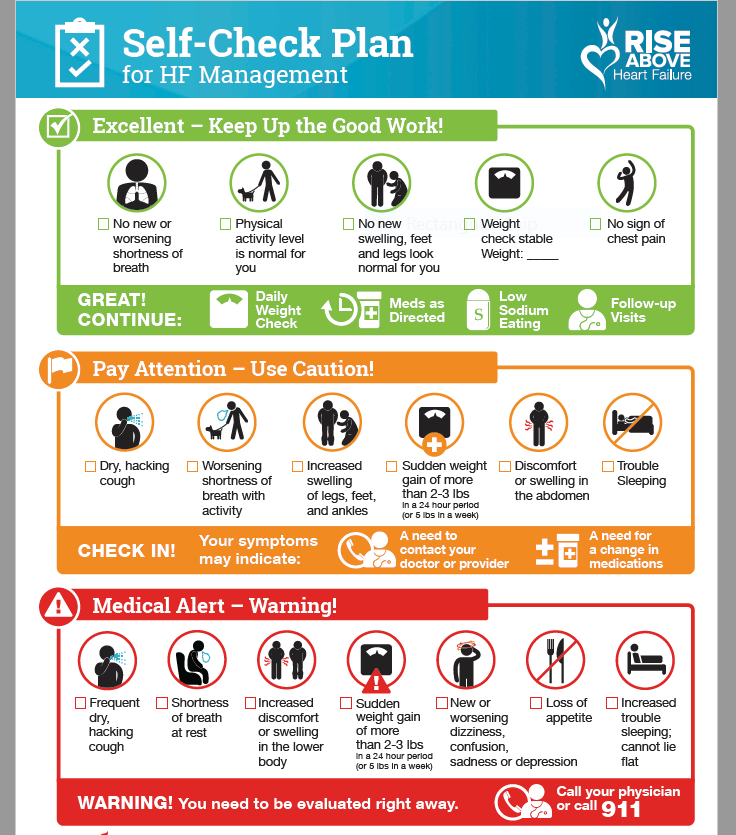 Action Plan: Symptom Management
83
Intro to Team-Based Care V5 20201014
[Speaker Notes: Here is an action plan regarding hf management.]
Follow-Up and Next Visit
The follow up plan is based on patient level of:
Risk
Safety issues
Changes in condition or care: new diagnosis or medication
Treatment to target goals/trend
Self-management abilities
Support needed to accomplish their goals
Schedule follow-up call
84
Intro to Team-Based Care V5 20201014
[Speaker Notes: Implementation and follow-up are based on many factors. Cues for follow up noted above
Acuity tools look at three indicators: the severity of the condition, intensity and number of service needs, and complexity of CM or care coordination. 
The patient who has a new chronic condition with new medication and visit to new specialists will need more support until they develop required self-management skills, higher acuity and more frequent follow up. The patient who has good self-management skill but has had a change in their condition or medication may need less support, lower acuity and less frequent follow up.



CM Acuity Tool. This customized tool assesses three domains: client need/ severity; primary and backup caregiver need/severity; and CM intervention intensity.
Prof Case Manag. 2009 Jul-Aug;14(4):185-91. doi: 10.1097/NCM.0b013e3181b10a3c. Craig K1, Flaherty-Quemere A.
Implementing an automated acuity tool for scoring case management cases and caseloads at Blue Cross Blue Shield of Massachusetts.]
Episodic vs Longitudinal
Episodic
Longitudinal
Otherwise stable patients going through Transitions of Care (TOC)
New or unstable chronic condition
Short-term, goal oriented
Combination of multiple comorbidities
Complex treatment regimens
Behavioral and social risks
Ongoing relationship
2018 & 2019 CPC+ IMPLEMENTATION GUIDE: GUIDING PRINCIPLES AND REPORTING
85
Intro to Team-Based Care V5 20201014
[Speaker Notes: Thinking about two ways to classify patients may help.
Episodic Management where you provide:
Provide short-term (episodic) CM services to patients with acute or urgent needs, i.e. new diagnoses, medical crisis, decompensation in otherwise controlled chronic condition
Prior authorizations, disability verification, homecare/DME needs to ensure timely activation of needed services, timely coordination of services across settings
Episodic care management and coordination focuses on provision of short-term care management services, related to acute events such as ED visits, hospitalizations, and new diagnoses. Episodic care management and care coordination services help to address cost savings and patient engagement. Examples of episodic care management and coordination interventions include medication reconciliation, ensuring patients have timely follow up visits with PCP or Specialist as indicated following hospital admission, discharge, and/or transfer


Longitudinal care management and coordination focuses on 
patients identified as high risk or rising risk by your practices stratification approach, who are likely to benefit from ongoing proactive care management. 
includes the use of an individualized care plan, centered on the patient’s actions and support needs in the management of chronic conditions for care management and care coordination interventions. 
Building a relationship over time with the patient and their support system and delivery of intensive care management services, are elements of longitudinal care management and coordination.

Episodic
 Bulk of screening under strength and opportunities
Only short term goals
Stable patient going through TOC
 
Longitudinal - multiple short and long term goals
Multiple comorbidities
Behavioral and social risks
Multiple short and long term goals]
Case Study: Mary
Mary is an 65 year old African American female with diagnoses of Heart Failure, Congestive Obstructive Pulmonary Disease, Diabetes Type II, and Hypertension.  In the past 6 months, Mary had 3 ER visits and 2 Hospital admissions. Yesterday Mary was discharged from the hospital with a diagnosis of ketoacidosis. Mary is a widow and lives alone; her daughter lives nearby.  

After speaking with Mary and her daughter you gather:
Daughter notices her mom is more and more isolated and has observed a decline in her mom’s memory 
Mary shares she is having difficulty affording medication and food.
Most days Mary has anxiety.  
Takes 8 prescription medications daily
Meals consist of canned and prepared food
Understanding of self management for her chronic conditions is limited
86
Intro to Team-Based Care V5 20201014
[Speaker Notes: Instructor:
Prompt participants to discuss how they might create a self-management plan to support Mary.
We’re looking for things like:
identify the team (care givers, other specialists, community resources)
Conduct a medication reconciliation to see if Mary understands her meds and how to take them
connect Mary (and her daughter) to resources to support with access to medication and food and possibly some of the isolation
Refer back to PCP for the anxiety control, or to other internal resources if available.
Customize a red / yellow / green plan for self-management before going to the ER so that you can help her avoid those and stay home.
Create a follow up plan where you schedule a meeting in the next week and continue supporting Mary.











TOC 
Screening:
Where would you obtain information to help screen for Mary’s appropriate for care management
Discharge summary, EHR
Assumption: Care Management enrollment completed previous to this hospital admission.  This is the beginning of TOC visit  which resulted in patient  needing longitudinal care management]
Activity: Case Study
Dr. Sheila Gordon’s practice is small. Dr. Gordon’s team includes a Physician Assistant, a part-time Social Worker, 2 Medical Assistants, and a front desk clerk.  
Maria Jones is a 54 year old woman who is overweight and has diabetes.  She has struggled with her weight for years, and her diabetes is starting to spiral out of control.  
Ms. Jones has set a self-management goal to increase activity by walking around her block every Monday, Wednesday, and Friday.

What role can each of the care team members play in supporting Maria Jones with her self-management goal?
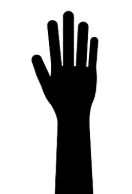 87
Intro to Team-Based Care V5 20201014
[Speaker Notes: What role can each of the care team members play in supporting Maria Jones?
→ Medical Assistant
→ Front desk
→ Provider
→ Social Worker
→ RN
→ Pharmacist
→ Dietitian

Have the participants write out in the chat, as you (the trainer) go through each of the roles.

What might the care plan be for Maria?
(Call on people for participation if necessary)]
Key Takeaways
Assessment is critical to the development of the patient’s self-management plan
Action plans are designed to help patients identify what to do when faced with a change in their health, i.e. an exacerbation of their COPD
Care management may be episodic or longitudinal, depending on the patient’s status
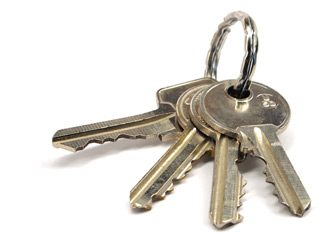 88
Intro to Team-Based Care V5 20201014
Care Management Process
Identify
Assess
Implement
Close
89
Intro to Team-Based Care V5 20201014
[Speaker Notes: Now let’s look at the process the whole care team can use. 
The process starts with how the team identifies patients, assesses patients needs, plans care to meet needs, implements over time and evaluates and closes case.]
Implementation:Follow Up and Monitoring
Determine the cadence and type of follow up
Review with clinical care team (including the provider)
Scheduled Visits and/or Calls
http://www.cmbodyofknowledge.com/content/case-management-knowledge-2
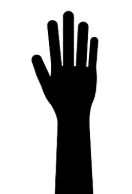 90
Intro to Team-Based Care V5 20201014
[Speaker Notes: Cadence of follow-up is also determined by patient goals and urgency to monitor interventions. 
Activity 
Ask: How often would call? 
Diabetic patient new to insulin
CHF patient with weight gain that has had several ED/In Pt visit for exacerbation
Asthma patient in poor control
Hypertensive patient in control
COPD patient with several same day visits
Ask for other examples]
Reassessing when patients don’t meet goals...
Treat to target
Not the right goals; refocus
Not engaging
Not progressing; identify barriers
Transition to another level of care
Different service or specialty
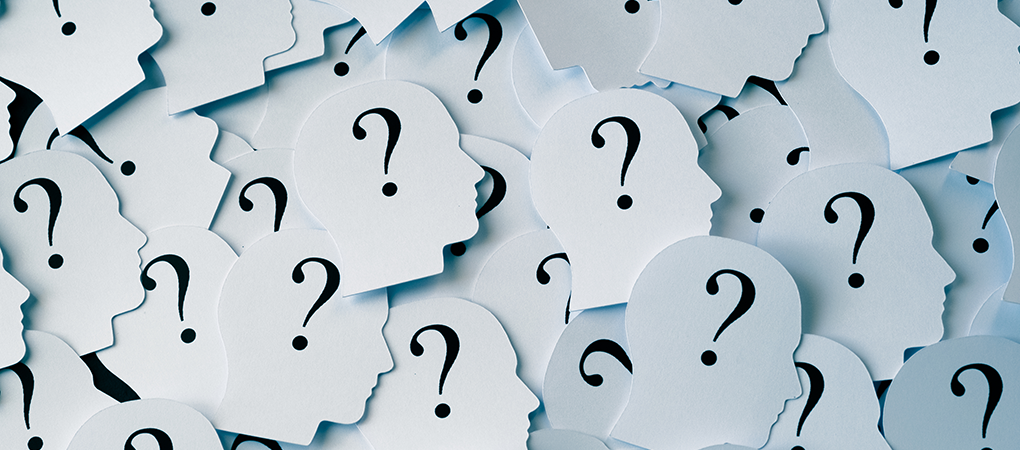 Intro to Team-Based Care V5 20201014
91
[Speaker Notes: Test Question

Reassessment of the patient’s self management plan is critical to ensure that the right team members and resources are being utilized so that patients stay on track toward meeting their goals]
Key Takeaways
Follow up and monitoring are key to help prevent the patient from relapsing
Following up and monitoring are pieces of a continuous flow to ensure that patients are staying on track with their self management
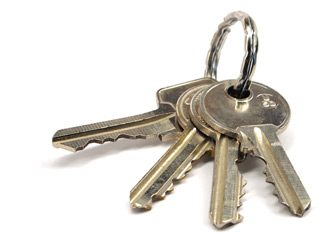 92
Intro to Team-Based Care V5 20201014
Care Management Process
Implement
Close
Identify
Assess
Intro to Team-Based Care V5 20201014
93
[Speaker Notes: Now let's take a look at how a case may be closed]
Case Closed and Evaluation
Reasons for case closure and discharged from care management services:
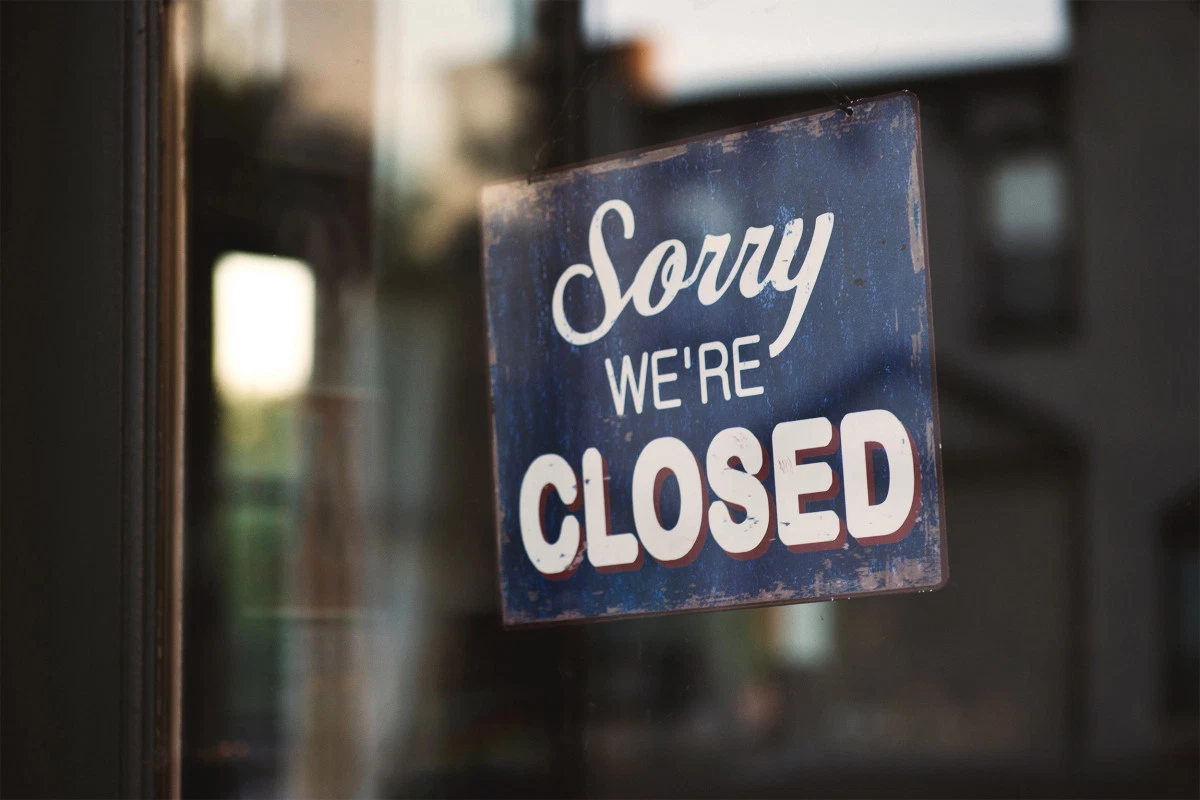 Patient has met his/her goals
Patient moves out of region/state
Patient is admitted to hospice care
Patient declines further services
Patient expires
What are other reasons?
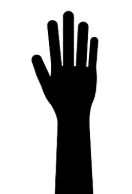 94
Intro to Team-Based Care V5 20201014
[Speaker Notes: Activity: have the group discuss the process their practice has for closing out cases? What additional reasons may exist for a patient to be discharged from care management. Also, is there follow up with those patients depending on the situation?

Additional questions:
How to close a case and who to notify
How to hand-off the case to the primary care team for ongoing monitoring for population health gaps in care
How to empower the patient with sustainable self-management – use of a relapse prevention plan.
 
The patient meets goals and are prepared for ongoing self-management. 

In order to avoid or effectively deal with lapses, it is important to identify situations that might be high-risk (eating out, holiday party, vacation), and prepare a plan to deal with those situations. If a relapse happens that reconnecting to care management services is an option.
 
https://clinicaltrials.gov/ct2/show/NCT00362193
 
http://wearediabetes.org/learn/treatment/relapse-prevention
 
https://www.cdc.gov/diabetes/prevention/pdf/postcurriculum_session11.pdf]
Communicating Case Closure
Notify the patient verbally (whenever possible)
Follow up with a letter that identifies how to get back in touch, as needed
Notify the provider - ideally with a discussion that outlines reasons for closure
Document within the record
Evaluate the impact of care management:
Did the patient get to target?
Lessons learned, process improvement opportunities
Internal self-assessment for patient engagement skills
Always keep the door open!  The patient may need your services again
95
Intro to Team-Based Care V5 20201014
[Speaker Notes: Key Points:
Emphasize the opportunity for care team member self-assessment.]
Patient “Exit Plan”
Transition
Transition to care within the Patient-Centered Medical Home
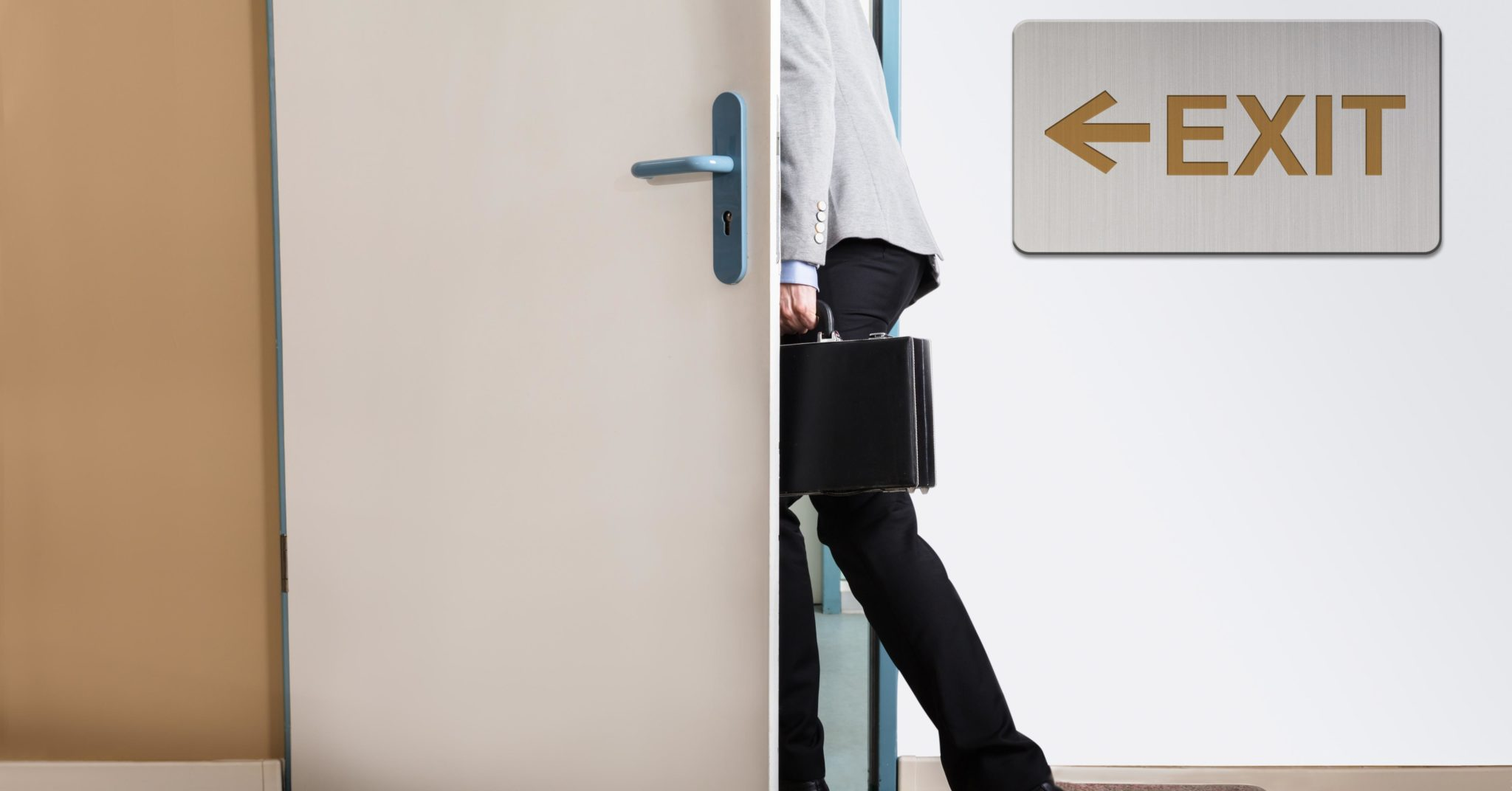 Continuous Monitoring
Monitoring to assure that the patient is receiving evidence-based care and determining if the patient would benefit from care management in the future
96
Intro to Team-Based Care V5 20201014
[Speaker Notes: Test Question]
Key Takeaways
There are many reasons a patient may discontinue care management services
You must have an exit plan for the patient
Keep the door open
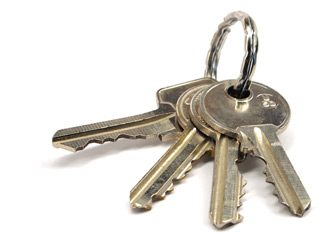 Intro to Team-Based Care V5 20201014
97
Agenda
Intro to Team-Based Care V5 20201014
98
Outcomes Measures
In healthcare, our primary objective is to help patients.
Improving patient outcomes is why we practice in a team-based care model.
Outcomes measures tell us if we have truly made a difference in patient care.
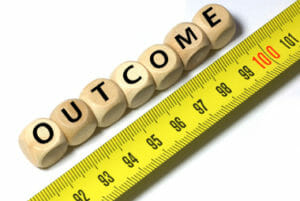 99
Intro to Team-Based Care V5 20201014
[Speaker Notes: Test Question

Key Points:

Outcomes measures are what we use to determine the impact that our team-based care program had on the lives of our community.  They are used as the elevator speech and are the reason that funding for team-based care programs can continue.  
They answer the big question of WHY ARE WE DOING THIS??

Outcomes are how we measure whether or not our program actually had an impact.  
We can think of this in terms of the triple aim that was developed by the Institute of Health Care Improvement :  The triple aim includes
improving the health of the population,  
Improving the patient experience  - quality of care and satisfaction and
Reducing the cost of care.]
Common Outcomes Goals
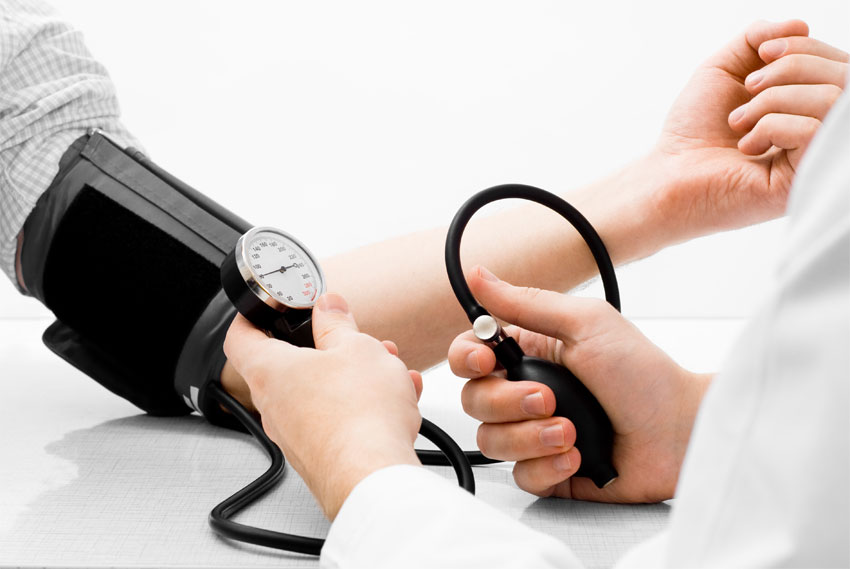 Controlled HbA1c
Controlled Blood Pressure
Quality
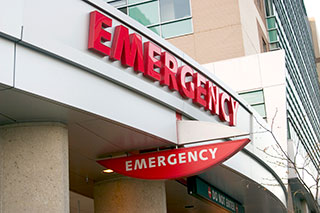 Decreased emergency department visits
Decreased hospital admissions
Utilization
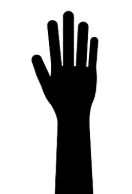 Intro to Team-Based Care V5 20201014
100
[Speaker Notes: Test Question

Payers are looking at these 4 outcomes goals, so the care teams should work with their practice and PO to understand their current metrics, the practices current strategy to improve and how they each fit in.

Ask: Are any of you aware of your current strategy?

Q 23 The BCBSM Provider Directed Care Management program has clinical utilization outcome measures. Which of the following are included in BCBSM measures?
Office utilization (no)
Control HgA1c
Blood Pressure Control
Decrease emergency department visits
Decrease hospital admissions and readmissions]
Outcomes Goals: Be Part of the Strategy
Care Team:
Learn their PO’s strategy and core measures focus
Develop a plan for how they will also impact the selected goals
Monitor impact of strategies they implement and continuously improve
101
Intro to Team-Based Care V5 20201014
[Speaker Notes: Test Question 

Become aware of the practice and PO strategy and monitor and improve performance.
Practice may also receive support from the PO level with additional team resources like SW, Pharm D, RD


Q 22 a care manager strategy to contribute to the practice’s outcome goals include:
care manager should know the metrics their practice(and or PO) is focused on True
Care manager should meet with the practice leadership to develop a plan which has specific actions the care manager will carry out to impact the selected metrics True]
BCBSM 2020 Targets
VBR = Value-Based Reimbursement; it’s essentially an increase in payment on every office visit and PDCM code paid in a primary care office.
These are subject to change every year – so keep in touch with your PO for updates!
Intro to Team-Based Care V5 20201014
102
[Speaker Notes: Note that this isn’t measured at a practice level for BCBSM.  Rather, it’s measured at a group level.  BCBSM takes all of the practices that have been identified as “PDCM Practices” and lumps them together for performance.  
A “PDCM Practice” is one that has reached at least 1% of their population with 2 billed and paid touches.]
Quality Metrics: A1c <8%
Patients aged 18-75
Have a diagnosis of diabetes
The last A1c measure of the year must be less than or equal to 8
Your goal should be to help your practice have at least 70% of your diabetic population with an A1c<8
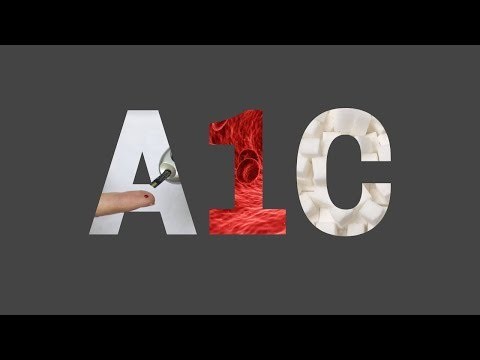 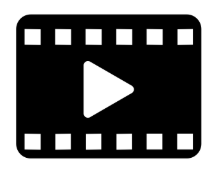 Intro to Team-Based Care V5 20201014
103
[Speaker Notes: PH has two metrics: <8% and <=9% with targets and payouts specific to each product]
Impact of Unmet Outcomes
Activity: 
What is the impact of outcome measures being “out of control”?
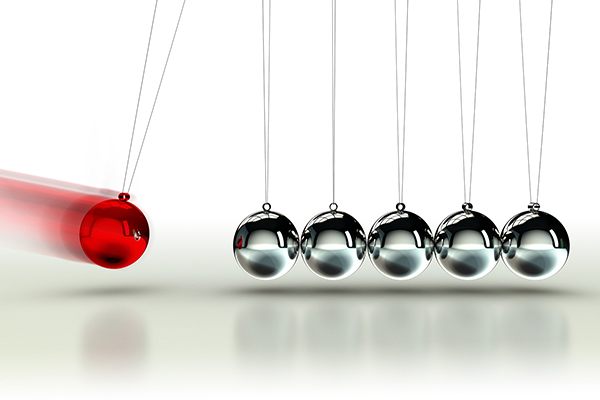 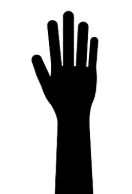 Intro to Team-Based Care V5 20201014
104
[Speaker Notes: BCBSM focus is on four outcome measures that consume the majority of healthcare resources.   The quality measures are focused on the adult population, but the pediatrics offices can additionally impact ED utilization and IP utilization by supporting their patients.

Activity Ask: What are the patient / person level impacts of people having out of control A1c / BP?
What is the patient/person level impact of high ed utilization or IP utilization / readmissions?]
What Are Evidence Based Care Guidelines?
Evidence-based care guidelines are a set of interventions that have been proven to improve patient outcomes.
Outcomes measures are derived from evidence-based guidelines as a way of measuring whether or not a program is actually improving population health.
105
Intro to Team-Based Care V5 20201014
[Speaker Notes: Evidence based care is identified in evidence based guidelines that support the care team and realize the goal of being prepared and proactive by using guidelines to develop checklists of what needs to be done for each patient based on their diagnoses.  
Care Team Members work with their physician leadership to outline who is responsible for each aspect of the evidence-based care checklists.  
This supports the goal of having every patient receive the complete evidence-based care regimen and meet quality measures.
Reference:
Https://cepc.ucsf.edu/standing-orders --> this site has great examples of standing orders that can be used to divide up the work appropriately!  It can be provided as a resource

How?
Decreased unnecessary procedures & complications
Provide practicing clinicians with the best evidence-based data  
Reduce variations in care
Promote effective interventions]
Evidence-based Guidelines: Michigan Quality Improvement Consortium (MQIC)
The Michigan Quality Improvement Consortium (MQIC) is a diverse group of physicians, payers, researchers, quality improvement experts, and specialty societies.
MQIC was formed to establish and implement consistent, evidence-based clinical practice guidelines and performance measures with a focus on improvement and positive health outcomes.
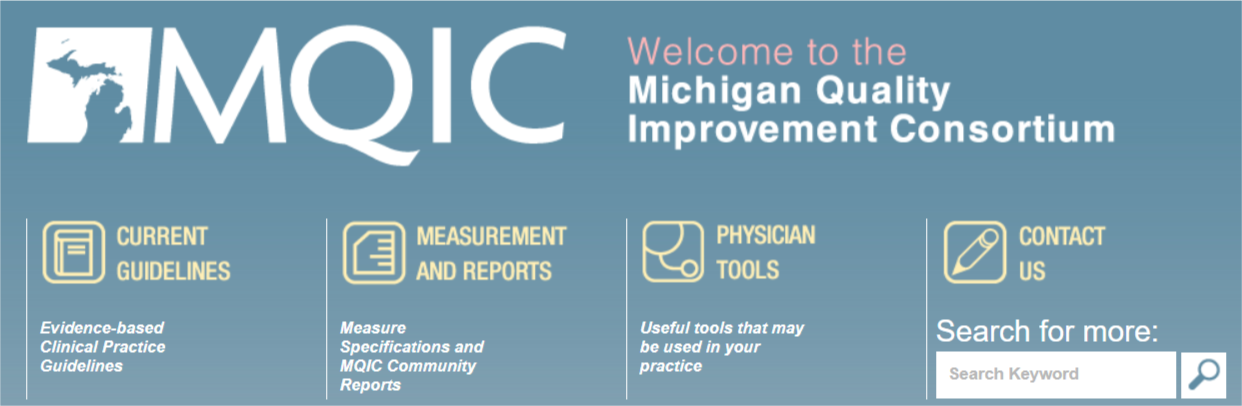 http://www.mqic.org/guidelines.htm
106
Intro to Team-Based Care V5 20201014
[Speaker Notes: Key Notes:
Note that they additionally have behavioral health guidelines (have a representative on their committees) and also age-specifc guidelines.
Also have an app so that these are accessible.
Homework → confirm what the clinical leadership in your office use for clinical guidelines

The Michigan Quality Improvement Consortium (MQIC) site, identifies and updates a core set of clinical practice guidelines and performance measures. 

MQIC guidelines are one-page guidelines intended to assist primary care providers by outlining evidence-based recommendations, so the focus is where it should be, on the patient. 
Many MQIC recommendations align with clinical quality measures programs, so implementing the guidelines into practice can support providers with quality measurement

On the MQIC site you can sign up to receive alerts when a guideline changes or updates. http://www.mqic.org/guidelines.htm
Go to website and show the products and where to sign up for alerts to changes]
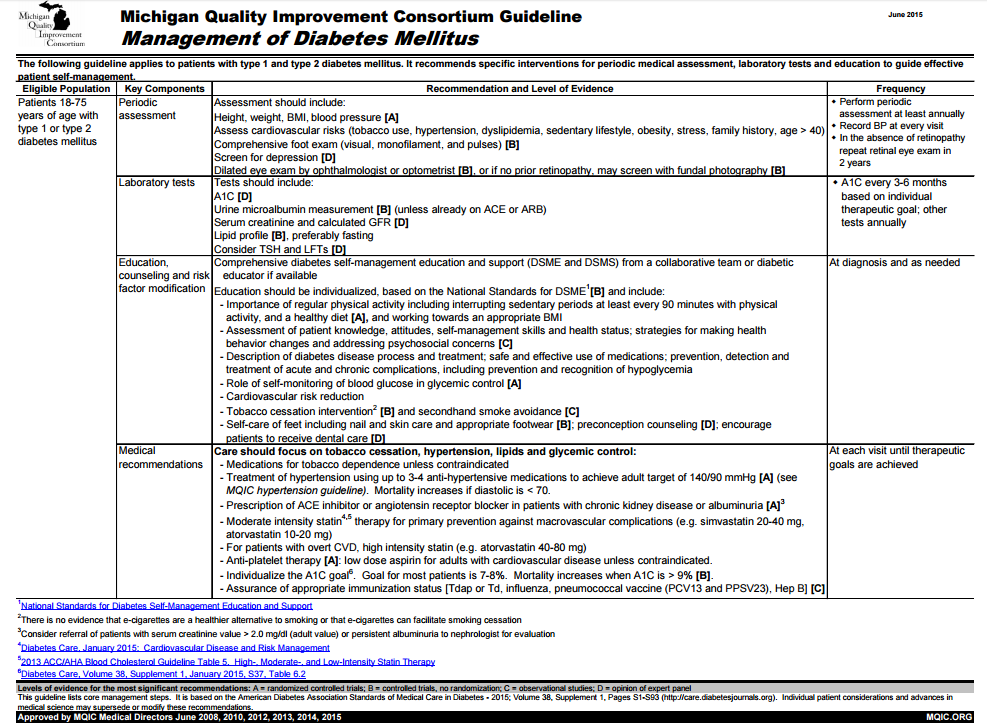 MQIC Guideline: Example
Intro to Team-Based Care V5 20201014
107
Quality Metrics: Blood Pressure < 140/90
“In control” means blood pressure less than 140/90 in both systolic and diastolic readings
Outcomes measure is based on the last blood pressure taken in a calendar year
BCBSM’s goal is to have at least 70% of the hypertensive patient population in your practice with BP below 140/90
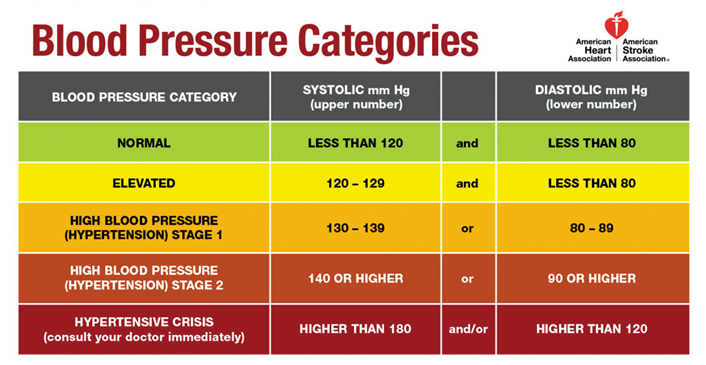 https://www.health.harvard.edu/heart-health/reading-the-new-blood-pressure-guidelines
Hypertension is often called the “silent killer”
108
Intro to Team-Based Care V5 20201014
[Speaker Notes: It's important to reach out to those who have not had a recent BP or have a history high BP and have not been into the office.]
Impacting Outcomes
While A1c, BP, ED and IP utilization are outcomes measures, lots of different factors play into whether or not your patient population meets targets:
Treating to target
Medication Adherence
Review internal processes for opportunities to improve
Quality Metrics
Multiple diagnoses
Health Literacy
Clinical guidelines
Social Needs
Symptom Management
109
Intro to Team-Based Care V5 20201014
[Speaker Notes: Key Notes:
Outcomes like utilization are the final measure of program success, but quality metrics and management of the patient’s disease drive the outcome measures as well. 

Addressing  Quality and clinical management of an individual’s chronic conditions are a key  role for the care manager. 
A little bit further in this course, we will discuss strategies for the  care manager to work with the practice team and patients/caregivers proactively.   Many factors impact a patient’s health status. 
_________________________________

Addressing the social needs and behavioral health and clinical management  within the assigned population leads to improved out come measures. (ie. decreased ED and hospital utilization).]
Impacting Outcomes:Productive Interactions
Effective interactions with patients is how you impact patient outcomes.
Reaching targets for productive interactions can be the difference between meeting outcomes goals and failing short.
It is suggested at least four (4) productive interactions with patients in a half day in order to see an outcomes impact.
Productive interactions are those that support the patient to take actions between visits that accomplish their self-management goals, with the overall end goal of accomplishing the Care Plan that was designed by the provider.
110
Intro to Team-Based Care V5 20201014
[Speaker Notes: Test Question

Key Notes:

Ruth Clark from IHP stated that “seeing patients alone does not impact outcomes. The contacts have to be effective, including development of self management goals and determining patients’ readiness for change.”]
Tracking Quality to Evaluate Success
Metrics resources:
EHR can provide a report on practice level performance
Registry can provide a report on metrics
List by payer or practice.  
List of patients who are not in control or who are missing evidence-based care
Payer reports and websites will additionally show your performance and the list of patients with a ‘gap’ in their care
Activity: How is your practice doing?
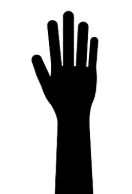 Intro to Team-Based Care V5 20201014
111
[Speaker Notes: Test Question

Your EHR can provide a report on practice level performance in these metrics.
Your PO likely has a registry that will show you how both your clinic and your PO are doing on metrics.
This can be by payer or overall.  You will want to look at both since payers only pay on their specific populations.
These registries will often also provide a list of patients who are not in control or who are missing evidence-based care.
Payer reports and websites will additionally show your performance and the list of patients with a ‘gap’ in their care.
How do you know how your practice is doing with EBC? Resources can be reports from your electronic health record or registry on patient with A1c or BP out of identified limits. 
Payer report can also provide list of patient not in control or who are missing other EBC like mammograms, colonoscopy – called gaps in care

Activity- ask question to total group and allow participants who are more aware provide information.
What metrics are your practice tracking?
Are your metrics posted?
How often does your practice review its measure?
What actions are being taken to improve metrics?
What impact has the interventions produced?]
Tracking Utilization
Admission/Discharge/Transfer notifications can be tracked over time.
Payer Reports can be used both as a way to identify patients and to follow performance over time.
BCBSM: Consolidated Dashboard, a PO level report, twice a year
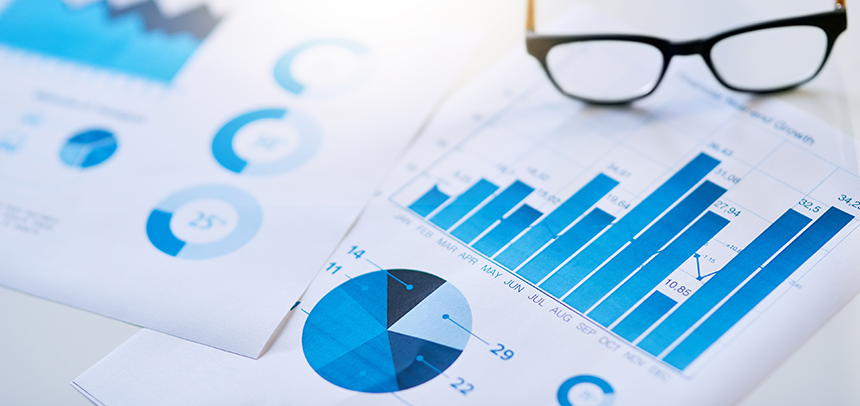 BCN: HealtheBlue (HeB), provides a utilization report
Priority Health: File Mart on the Priority Health website
112
Intro to Team-Based Care V5 20201014
[Speaker Notes: ADT - While this isn’t perfect, it can help show the impact of a new process you’re trying out to reduce utilization.
BCBSM - provides a high level overview.

BCN - Depending on the payer mix in your office, we suggest getting access to this report and using it as a guide!  While it doesn’t show the whole population, it can give a sense of performance.]
Activity
Step 1: Individually 
Please take about 30 seconds to think about a loved one or patient who had a difficult experience with lots of trips to the ER or hospital.
Step 2: Individually 
Now, please take 30 seconds to think about how this role could have changed that experience.
Step 3: Group sharing
Could at least two (2) people share the patient/loved one experience and how they think this role could have helped them?
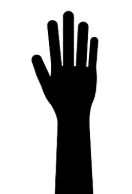 113
Intro to Team-Based Care V5 20201014
[Speaker Notes: 3 minutes for the table/group discussion -- if there’s a lot of discussion, take more time and watch the clock; if people aren’t considering the topic then move on!
5 minutes for the group sharing / reflect --  -- if there’s a lot of discussion, take more time and watch the clock 


Note:  The trainer should reflect back and use what was said to kick of the next slide which is metric definition.]
Key Takeaways
Care teams can impact outcomes by using evidence-based care and the care management process
Common outcome goals include A1c, BP, ED utilization, and inpatient utilization
Impacting outcomes requires productive interactions
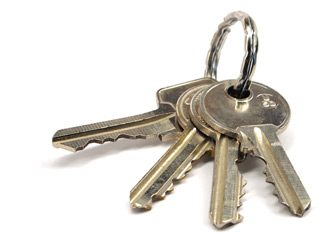 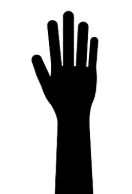 Intro to Team-Based Care V5 20201014
114
[Speaker Notes: In summary we discussed in this module: Care model and how the team works together to support patient care through productive interactions, and what the ebc measures are incentivized by the payers.

Activity Ask: (these are post-test questions and answers)
What are the key elements of the Care Model? (Self-management support, Productive Interaction with patients and community, Evidence Based Care, Coordinated Care
Informed and empowered patient and support system, Prepared proactive practice team, Activated community)
What team-based intervention support the care model and EBC? (MA- pre-visit screening and preparation, pharmacists medication review, coaching self-management)
What are the four measures incentivized by the payers? (A1c control, BP control, ED utilization, Hospital utilization)
What are three ways you can impact quality measures? (Assist patients to obtain preventive screening – close gaps in care, Identify and intervene with patients who having problem with medication adherence impacting chronic condition, Identify and intervene with patient with chronic condition not in control)]
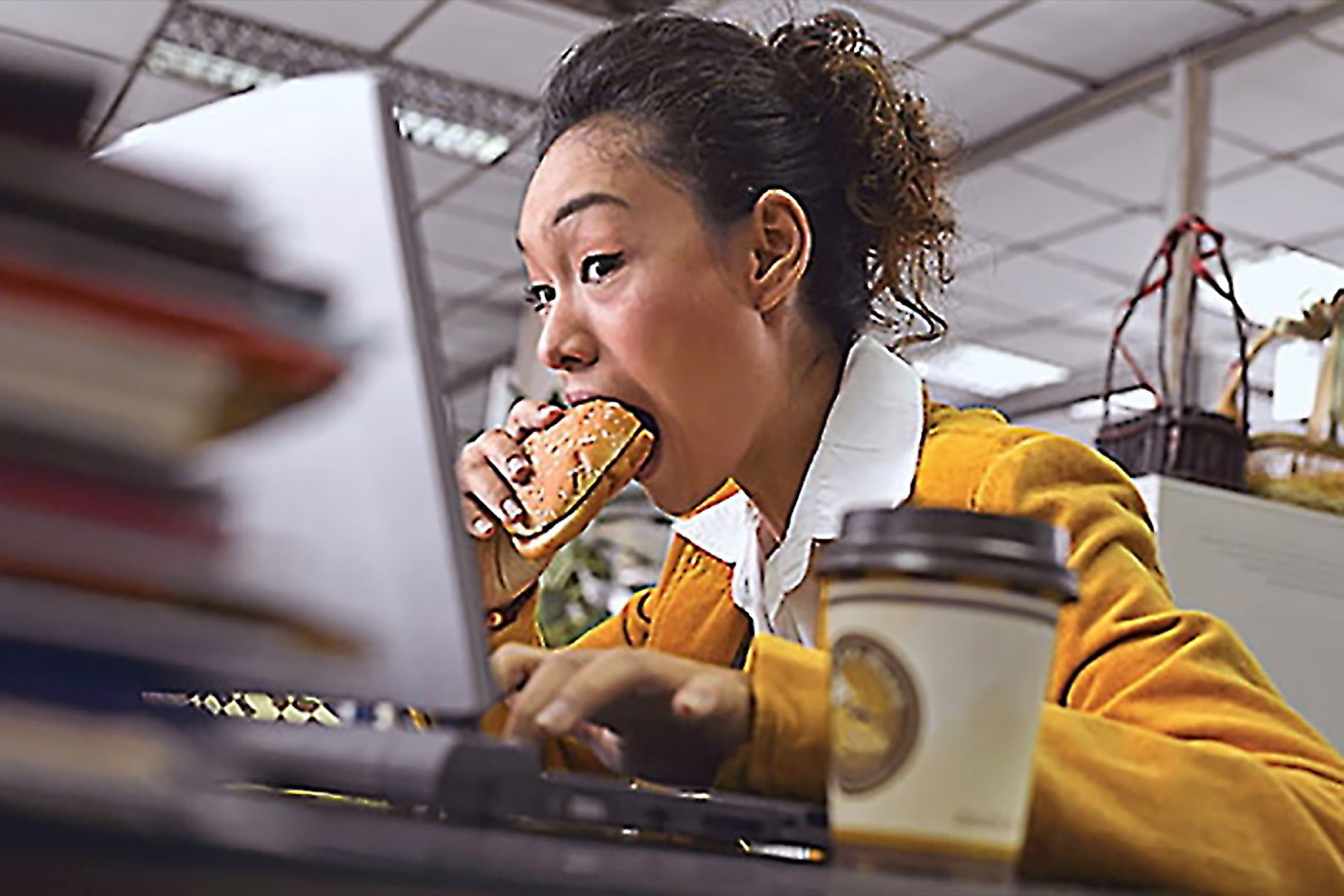 Lunch
115
Intro to Team-Based Care V5 20201014
Agenda
Intro to Team-Based Care V5 20201014
116
Why is billing important?
Billing for services and being paid for services places value on the patient care that you provide.
Billing, along with care management incentive programs, is how team-based care can be sustainable.
Sustainability comes from:
Seeing enough patients in a day
Minimum of 4 on average per half day
Could include telephone, initial comprehensive assessments, or other virtual/face to face follow ups
Billing consistently for all billable services.
117
Intro to Team-Based Care V5 20201014
Incentive Programs
BCBSM 
Value Based Reimbursement (increase on every E&M code and PDCM code)

PDCM Touches – Tiered Model (measured at practice level) for attributed population:
4% with 2 touches = 5% VBR
5% with 2 touches = 7% VBR
6% with 2 touches = 9% VBR

Outcomes VBR (measured at subPO level):
HbA1c control VBR = 1%
Blood pressure control VBR = 1%
Pediatric quality composite VBR = 2%, comprised of:
Medication Management for people with asthma
Follow-up after ED visit for mental illness w/in 7
Follow-up care for children prescribed ADHD medication (continuation and maintenance phase)
ED encounters/1000 VBR = 1%
Inpatient encounters/1000 VBR = 1%

To be eligible to earn outcomes VBR, practices must meet 1% outreach with 2 touches
Priority Health
Annual PMPM incentive payment if outreach achieved for 2- 5% of the patient population. 5% available for CPC+ Track 2 practices only.
2 billed codes on different dates of service.
Fee For Service on all codes billed.
No patient co-pay.
CPC+  isn’t specific in its funding.
Intro to Team-Based Care V5 20201014
118
[Speaker Notes: Incentive Program by Payer change year to year. These differences occur over a Measurement Year, Calendar Year or a Payment year. Your practice can help you know differences and impact. 

PCMH = 15% 
PDCM Touches = 5% VBR for 4% outreach with 2 touches
PDCM Outcomes PO performance is high enough. 2% for each of the 4 measure:  A1c, BP, EDU, IPU. 
Clinical Quality = 5-15% (5%: 80th – 85th percentile; 10%: 85th – 95th percentile; 15%>95th percentile)
Cost Benchmark, graded at the PO Level = 5 – 15% unclear how the percentiles go, based on rankings of POs]
Minimum of (8-10) Interactions with Patients per Day Needed for Sustainability and to Impact Outcomes
That sums to 36 - 50 codes per week!
Look at a month, as a day/week is too variable.
Review the example it shows how you might get up to 10 billable type activities per day or 50 per week.
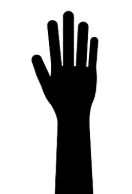 119
Intro to Team-Based Care V5 20201014
[Speaker Notes: This is an AVERAGE - not a daily target.  Some days will have more patients; some will have less.  This is an average.

What are some of the models or targets for services that support sustainability - profit? Are these targets feasible?
Lets talk through a target of  billing 30 to 50 codes a week or 8 to 10 codes a day.
Review slide
Tracking how many codes a day you bill can be as simple as a chart or as complex as a computer report.

Activity
Ask what are the target for your practice? Newer team members may not know. More experienced team member or larger PO may have discussed with  team members or discussed upon hire. Some particiants may only be doing TBC CM as of percentage of their role.]
Telehealth and Virtual Visits
Due to COVID, there has been a shift in the modality of care management visits to telehealth
Early indications of improved ability to connect with patients
While this isn’t universally true, there is significant opportunity with telehealth and virtual visits:
One Michigan organization saw a decrease in no show rates from 34% to 11% on average.
Another Michigan organization saw an increase of up to 39% increased use of virtual face to face codes.
120
Intro to Team-Based Care V5 20201014
Activity/Billing Progress Reports
Each payer program sets benchmarks for number of patients receiving care management services at the practice level.
Each payer also sends a progress report to the PO:
BCBSM sends through the EDDI mailbox on approximately a quarterly basis.
Priority Health sends through Filemart to PO Representatives on a monthly basis.
Work with your PO to devise a best strategy for tracking progress towards program goals.
121
Intro to Team-Based Care V5 20201014
[Speaker Notes: What is important is that you are aware of the payer programs at your practice and the impact you and your role can have on the patients and the practice. 
Identify the goals and benchmark and where/when your practice shares this information.
(BCBSM sends quarterly through the EDDI box - electronic data interchange, is the paperless way to exchange information via computer)]
Different payers, Different rules
BCBSM
Priority Health
QHPs include: 
RNs
PA-Cs
Licensed Master Social Workers (LMSWs)
Psychologists
Certified Diabetes Educators (CDEs) 
Certified Asthma Educators (CAEs) 
Registered Dieticians
Clinical Pharmacists
BCBSM removed the distinction between lead care managers and qualified health professionals – now they simply have “physicians” and “care team members” 
Care team members are either licensed (e.g., social workers, nurses) or unlicensed (e.g., MAs, CHWs). 
The care team can be comprised of any health care or behavioral health professional the provider believes is qualified to serve on the care team.
PH: https://www.priorityhealth.com/provider/manual/services/medical/care-management
BCBSM: March, 2020 FAQ document
122
Specialty team-based Care 4.1.20 V1
Intro to Team-Based Care V5 20201014
Care Management Codes
for Care Team Members
Face to Face w/ patient
G9001: Initiation of Care Management (Comprehensive Assessment) 
G9002: Individual Face-to-Face Visit
98961: Education and training for patient self-management for 2–4 patients; 30 minutes
98962: Education and training for patient self-management for 5–8 patients; 30 minutes
Group Visits w/ patient
End of Life Counseling 
Advanced Directive
S0257: Counseling and discussion regarding advance directives or end of life care planning and decisions
Provider liability if patient does not have the Care Management Benefit.
Specialty Team Based Care 4.1.20 V1
Intro to Team-Based Care V5 20201014
123
G9001 Comprehensive Assessment Code
The Comprehensive Assessment (G9001) is a face to face meeting which results in a patient centered care plan that the care team and the patient agree upon and follow.  
The comprehensive assessment is a holistic approach and involves screenings (ex. SDOH, PQ 2), understanding and discussion of patient’s concerns/goals and the medical treatment plan.  
The care plan: 
Guides the patient and caregiver towards self-management 
Requires monitoring and evaluation of the effectiveness of the plan over time
Adjust goals and interventions as needed, until goals are met
124
Intro to Team-Based Care V5 20201014
G9001 Comprehensive Assessment Code
BCBSM
Individual, face to face (or video for commercial)
One per patient per day
Priority Health
Individual, face to face
May be billed once annually for patients with ongoing care management.
Intro to Team-Based Care V5 20201014
Specialty Team Based Care 4.1.20 V1
125
[Speaker Notes: The goal is to develop a plan of care that is based on how well the patient is able to steward their own care and the provider’s care plan goals.
Patient self-management goals are an integral piece.]
G9002 Face-to-Face
BCBSM (Commercial and Medicare Advantage): 
Quantity Billing
Individual, face to face or video
If the total cumulative time with the patient adds up to: 
1 to 45 minutes, report a quantity of one; 46 to 75 minutes, report a quantity of two; 76 to 105 minutes, report a quantity of three; 106 to 135 minutes, report a quantity of four.

Priority Health (Commercial, Medicare Advantage, Medicaid): 
No Quantity Billing
In person visit with patient, may include caregiver involvement.
Used for treatment plan, self management education, medication therapy, risk factors, unmet care, physical status, emotional status, community resources, readiness to change.
BCBSM: 2P Modifier for G9002-  Payable when contact is made with patient to discuss the program and patient does
not enroll in care management.
Intro to Team-Based Care V5 20201014
126
[Speaker Notes: BCBSM:
To be clear, the G9002 does not have to be quantity billed if you’re under 45 minutes (in other words, there is no need to report a 1 if it’s under 45 minutes).]
Face to Face or Video Codes
G9001 Comprehensive Assessment
A face to face or video meeting
Duration at least 30 minutes, that results in a care management plan that all care management team members and the patient will follow.
This is a holistic, encompassing type of patient visit that helps define a significant change in how the patient approaches managing their health: new diagnosis, transition of care, addressing a symptom that requires a significant change to the previous care plan.
G9002 Patient Visit
A face to face or video meeting that is focused on addressing a piece of the care management plan.
This type of visit should additionally address patient goals and a follow up plan.
Specialty Team Based Care 4.1.20 V1
Intro to Team-Based Care V5 20201014
127
[Speaker Notes: ** The G9001 doesn’t have to be the first code billed on a patient. 
Either modifier 95 or GT can be used to indicate this is a video code.]
98961, 98962 Group Education Code
98961 Group Education 
2-4 patients for 30 minutes
Face to Face with patient or caregivers
Quantity bill per 30 minutes
98962 Group Education 
5-8 patients for 30 minutes
Face to Face with patient or caregivers
Quantity bill per 30 minutes
Intro to Team-Based Care V5 20201014
128
S0257 End of Life Counseling Advanced Directive Discussion Code
Individual face to face, video or telephone
BCBSM: one per patient per day
Priority: no quantity limits
Specialty Team Based Care 4.1.20 V1
129
Intro to Team-Based Care V5 20201014
[Speaker Notes: Priority does reimburse S0257 End of Life Counseling but they also reimburse Advanced Directive code 99497 and 99498 F2F conversation concerning advanced directives
BCBSM reimburses both End of Life Counseling and Advanced Directive conversation with the SO257]
S0257 End of Life Counseling  Advance Directive Discussion Code
Discussion with patient/caregiver may include one of the following:  
Share information and answering questions:  “what is an advance directive?”, “what is advance care planning? what is Physician Orders for Life Sustaining Treatment (POLST)?
Patients wishes:  
Types of medical care preferred
Comfort level that is preferred
Identify a person to make decisions for the Patient if the Patient cannot speak for him or herself 
How the patient prefers to be treated
What the patient wishes others to know
Individual face to face, video or telephone
BCBSM: one per patient per day
Priority: no quantity limits
Intro to Team-Based Care V5 20201014
130
[Speaker Notes: BCBSM reimburses both End of Life Counseling and Advanced Directive code
conversation with the SO257]
Care Management Codes for: 
QHPs, Licensed, and Unlicensed
BCBSM: 2P Modifier for 98966, 98967, 99868 -  Payable when contact is made with patient to discuss the program and patient does not enroll in care management.
98966: Telephone visit 5-10 minutes of medical discussion
98967: Telephone visit 11-20 minutes of medical discussion
98968: Telephone visit 21-30 minutes of medical discussion

99487: First 31 to 75 minutes of clinical staff time directed by a physician or other qualified healthcare professional with no face-to-face visit, per calendar month
99489: Each additional 30 minutes after initial 75 minutes of clinical staff time directed by a physician or other qualified healthcare professional, per calendar month. (An add-on code that should be reported in conjunction with 99487)
Telephone with patient
Care Coordination (not with patient or provider)
Provider liability if patient does not have the Care Management Benefit for BCBSM.
131
Intro to Team-Based Care V5 20201014
[Speaker Notes: Provider lability if the patient does not have the Care Management Benefit (for BCBSM this is several clients for Priority Health it is mainly Medigap members)]
98966, 98967, 98968 Phone Service Codes
Call with patient or caregiver to discuss care issues and progress towards goals.
98966 for 5-10 minutes 
98967 for 11-20 minutes
98968 for 21-30 minutes
Intro to Team-Based Care V5 20201014
132
[Speaker Notes: BCBSM: This code can be billed with modifier 2P if care team member discusses the PDCM program with patient but the patient declines engagement. This code can be billed once per condition per year.]
99487, 99489 Care Coordination Codes
Call on behalf of the Patient to coordinate care.
99487 for first 31 to 75 minutes of clinical staff time working on behalf of the patient with someone other than the patient or provider.
Examples: coordinating DME for a patient; reaching out to a community resource to help support a SDOH need.
99489 for each additional 30 minutes after 75 minutes per calendar month.
133
Specialty Team Based Care 4.1.20 V1
Intro to Team-Based Care V5 20201014
[Speaker Notes: Distinction:  BCBSM allows CHWs and MAs to bill these two codes which is new for 2020.  For BCBSM this became effective Jan 1, 2020.]
Provider Code: G9007 Team Conference Code
PCP and a care team member formally discuss a patient’s care plan.
Can be billed once per day per patient regardless of time spent.
May be billed by a physician or APP.
134
Intro to Team-Based Care V5 20201014
[Speaker Notes: Billed under the provider but documentation can be done by CM team member]
Physician Code:G9008 Physician Coordinated Care Oversight Services (Enrollment Fee)
BCBSM – Physician only
No quantity limit.
May be conducted face to face, via video, or by telephone. 
This does not include email exchange or EMR messaging.
Communication with paramedic, patient, other health care professionals not part of the care team when consulting about patient who is engaged in care management.
Priority Health – Physician only
One time per practice.
Only be conducted face to face.
Can only be billed when the physician has discussed the care plan with the patient and if the licensed care team member has had a face to face with the patient on or before the day of the physician’s discussion with the patient.
Specialty Team Based Care 4.1.20 V1
135
Intro to Team-Based Care V5 20201014
[Speaker Notes: Billed under the provider but documentation can be done by CM team member
Under the BCBSM third bullet, please specify that “Communication with paramedic, patient, other health care professionals not part of the care team when consulting about a patient who is engaged in care management”.]
Coding Activity
The following series of examples are intended to practice a couple of common situations for coding. They are NOT comprehensive. 
For more information on specification situation:
BCBSM: Monthly Billing Q&A session (1st Thursday of every month at noon) and Commercial and MA Billing Guidelines
Priority: Kim Harrison Priority Health
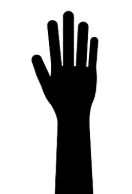 Intro to Team-Based Care V5 20201014
136
[Speaker Notes: Priority Health does not have Q&A opportunity at time

Activity – Coding Practice
Have participants take out the Coding Practice Handout and Multipayer table. 
Tell them they can use the slides and Multipayer table to determine the code or codes for each situation. They will have 20 minutes to complete
Once they are finished  we will go through each example and identify the cod or codes that apply. 
If the have identified a different code they can identify code and their reason. Sometimes you read more into the situation and may have a valid reason.]
High Risk Patient
Identify the codes: 
G9007, G9001
Patient is flagged as high risk by a payer list.
Care manager discusses overall care plan goals with provider, and it is determined the patient is appropriate for care management.
Care manager reviews the chart, recent screenings (SDOH, PHQ-9), problem list, medications, and utilization history.
Care manager sees the patient in a face to face visit, patient agrees to care management. CM evaluates the patient’s current ability to steward completing the comprehensive assessment. 
Patient develops a SMART goal, and the care manager connects the patient with various resources that address identified barriers.
Care manager discusses care plan with the provider. Provider agrees with the care plan. 
Patient and care manager agree on a follow up plan.
Care manager documents in the chart and adds the appropriate billing codes.
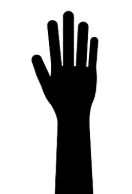 Intro to Team-Based Care V5 20201014
137
[Speaker Notes: Debrief: 
Patient agreed to care management, codes:
G9001 for completed comprehensive assessment and plan of care
G9007 for Provider and care manager discuss and agree on care plan

High risk can be determined by multiple inputs.  The payer risk score, the provider, or others on the care team, to include the patient that have real time information.]
Face to Face Visit and Follow Up Plan
Identify the codes: G9002, G9008
A patient comes into the office to be evaluated by their PCP. After the evaluation the PCP introduces the patient to the care manager (CM).
During the conversation with the patient the CM assesses that there is not a clear understanding about asthma management.
CM conducts a medication review, teaches how to use peak flow and keep a log, provides an asthma action plan.
CM and patient agree to follow up in one week via a phone visit.
This initial visit with the patient was 60 minutes. 
PCP and patient discuss and agree with the action plan. 
The PCP does teach back with the patient about use of asthma medications and reinforces the importance of keeping a log.  The patient agrees to participate in care management.  A follow up appointment with the PCP is scheduled in 4 weeks.
Note how this is different from the G9001!
*PH  G9008 is billed one time per practice, during the time the patient is a member of the practice.
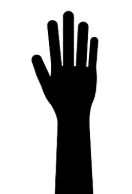 Intro to Team-Based Care V5 20201014
138
[Speaker Notes: Debrief:
G9002- Face to Face visit with patient and care manager ( comprehensive assessment not completed, care plan not developed just asthma action plan symptom management and when to call office)
G9008 BCBSM  – PCP and patient agree on care management and action plan
G9008 Priority - only if this was the one time enrollment
Priority Health: G9002 and G9008 can be delivered virtually]
Identify the code: 99487
Coordination of Care
Care manager contacts the home health agency to schedule in-home visits and conduct a safety assessment.
In addition, a call was made to the DME provider to arrange for delivery of home O2. 
Time spent coordinating care was over 30 minutes.
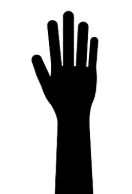 Intro to Team-Based Care V5 20201014
139
[Speaker Notes: 99487 first hour coordination of care call made on behalf of the patient – once per month minutes]
Identify the code: 
98968 BCBSM
Gaps in Care
RN notices during chart review that several of the patients who are enrolled in care management have not received their cancer screenings, even though the RN and provider reminded them.
RN shows the list to the Medical Assistant.
Per the Standing Agreement that has been put in place with the physician, the Medical Assistant calls the patient enrolled in care management to discuss gaps in care and facilitate closing the gaps. Time more than 31 mins.
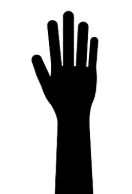 140
Intro to Team-Based Care V5 20201014
[Speaker Notes: Priority allows MA to make call but does not pay for them

98966 BCBSM allows MA to make call and pays for those enrolled in care management]
Identify the codes: 
G9007, G9001, G9002
Multidisciplinary Team
Patient with diagnosis of diabetes, COPD and HTN has a comprehensive assessment completed by the pharmacists and SW CM.  
Patient screens positive for SDOH – food insecurity, struggling to afford medications, lacks caregiver support during face-to-face visit with SW.  
An multidisciplinary team conference was held with the Clinical Pharmacist, SW CM and PCP to discuss the initial plan of care with the team, which includes:
The SW CM to schedule a virtual face to face visit with the patient regarding the lack of caregiver support and social isolation, which is linked with admissions.  
The Clinical Pharmacist to follow up with the patient on the ability to afford medications and the chronic diseases management also linked to frequent ED visits.
Both SW CM and Clinical Pharmacist follow up with the team at their regular huddle.
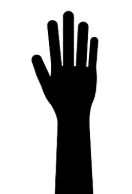 141
Intro to Team-Based Care V5 20201014
[Speaker Notes: G9001 – comprehensive assessment completed and care plan developed
G9002 – Face-to-Face meeting with the patient and SW
G9007 – Team Conference conducted]
Identify the code: S0257
*Note: this code allows for phone visit and meeting may be with the patient, care giver, or family member.
Advance DirectivesEnd of Life
CM conducts a 20 minute in person meeting with a patient regarding their advance directives. 
During the discussion, information is given to the patient to review regarding advance directives.
Discussion includes: 
How the patient prefers to be treated.
What the patient wishes others to know.
CM and patient agree to follow up via a phone call in 2 weeks.
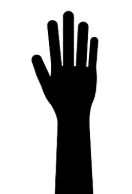 Intro to Team-Based Care V5 20201014
142
[Speaker Notes: Priority does reimburse S0257 End of Life Counseling but they also reimburse Advanced Directive code 99497 and 99498 F2F conversation concerning advance directives
BCBSM reimburses both End of Life Counseling and Advanced Directive conversation with the SO257

BCBSM SO257
Priority SO257 and  99497,99498]
Reducing ED visits
Identify the code: 
98966 BCBSM
Proactive patient education to consider the PCMH practice first for acute healthcare needs, suggesting nearby urgent care, or ED for true emergency.
Follow up each ED visit with a call to identify issues, coordinate follow up care, and encourage seeking care through the practice rather than the ED when appropriate. Often, this can be performed by a medical assistant.
Medical assistants, operating under a protocol, may call patients, ask if the ED physician recommended follow up care, coordinate the needed care, transfer to clinician for issues requiring immediate medical assessment or guidance, and encourage the patient to bring in all medications. Call takes 10 minutes.
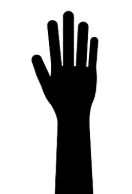 Intro to Team-Based Care V5 20201014
143
[Speaker Notes: 98966 MA call with patient would apply to BCBSM. 
MA not a QHP for Priority]
Phone Service
Identify the code: 
98967
CM speaks with a patient via the telephone. 
CM reviews the patient’s asthma action plan and reviews the symptoms that indicate worsening symptoms and asthma exacerbation. 
This is also reinforced when to call the office. 
In addition, CM asks the patient about interest in attending an asthma group visit.  Patient indicates interest and CM provides the information regarding the asthma group visit.
CM and patient agree on follow up in one week via in person visit at the office. 
This meeting takes 20 minutes.
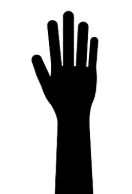 144
Intro to Team-Based Care V5 20201014
[Speaker Notes: 98967 CM call with patient 20 minutes]
Identify the code: 
G9002
Patient Visit Face to Face
The patient returns to the office one week later to meet with CM.
During the visit, CM and patient discuss symptoms, medications, and SMART goals. 
Patient states he/she has not needed to use the rescue inhaler and feels they now have a better understanding of how to care for his/her self. You again review the action plan and state you will follow up in one month.
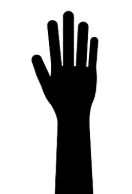 Intro to Team-Based Care V5 20201014
145
[Speaker Notes: G9002 CM Face to Face visit with patient discuss care]
Identify the codes:
3 patients 98961
6 patients 98962
Group Education Visit
Patient and caregiver indicate interest in Asthma Education class.
Patient attends with caregiver with 3 other patients for 30 minutes.
Patient attends a second class with 6 other patients for 30 minutes.
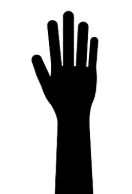 Intro to Team-Based Care V5 20201014
146
[Speaker Notes: 98961 education class with 2 to 4 patients for 30 minutes
98962 education class with 5 to 8 patients for 30 minutes]
Identify the code:
G9008 BCBSM
Medical Community
Physician calls a Pulmonologist to discuss a joint treatment plan for patient’s asthma.
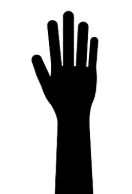 Intro to Team-Based Care V5 20201014
147
[Speaker Notes: G9008 – BCBSM coordinating care with healthcare professional not part of internal team

BCBSM distinction not necessary applies to Priority as well.]
Summary
In this module we:
Demonstrated how to use the billing codes to create a sustainability program and earn available incentive dollars
Reviewed definitions of billing codes and scenarios of when the codes might used in daily care team activities
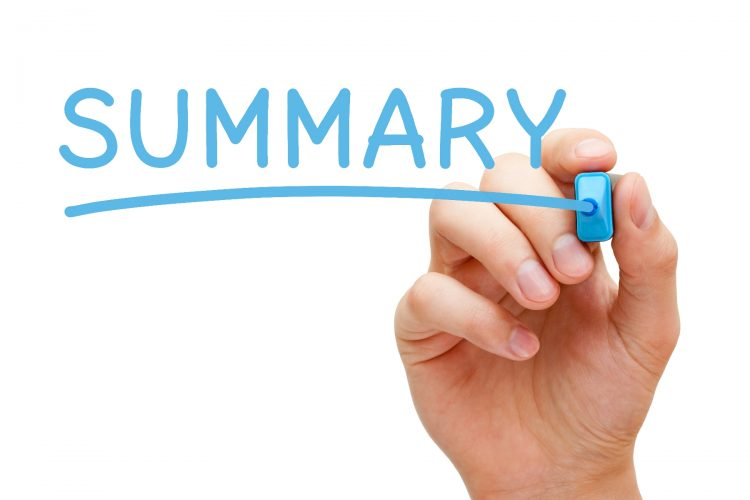 148
Intro to Team-Based Care V5 20201014
[Speaker Notes: In this module we have discuss the PDCM codes used by the Care team to bill daily care activities
We have practice using the codes
Now it time for you to go back to your practice and review this information to identify any variation your practice has with billing.

Note to instructor. Not all practice or PO use all billing codes. Some are unable to track in EMR minutes so difficult to track and code.]
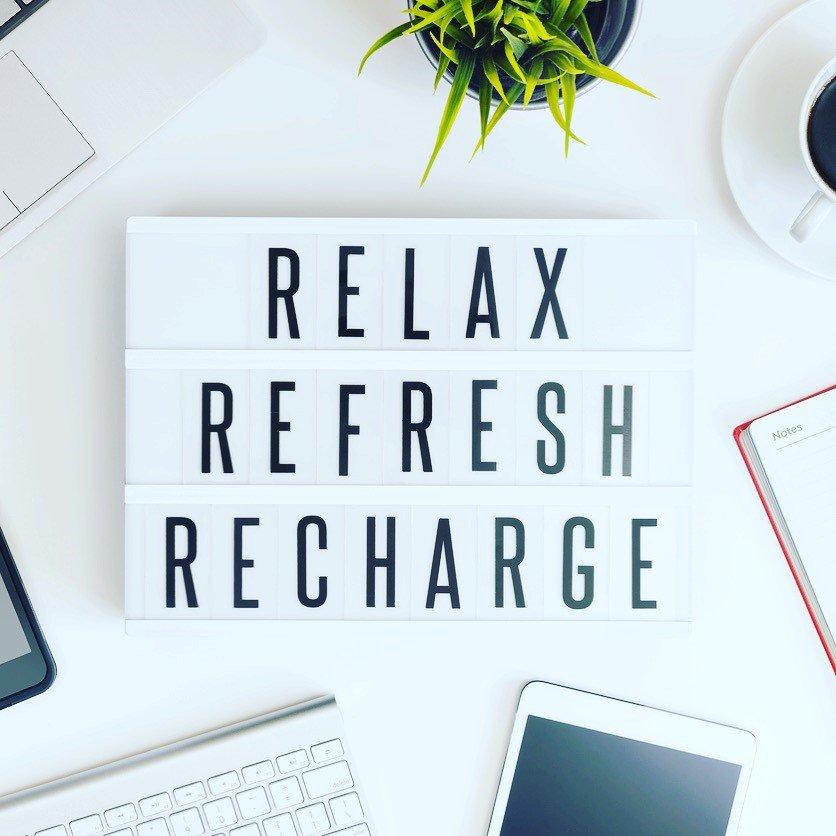 Break Time
10 minute break!
149
Intro to Team-Based Care V5 20201014
Agenda
Intro to Team-Based Care V5 20201014
150
What have we discussed?
We have covered:
The Chronic Care Model framework and how to use it successfully in a team-based care practice model so that we can improve patient outcomes
The care management process; how to identify, assess and collaboratively create a self-management plan; and how to implement that plan
Intro to Team-Based Care V5 20201014
151
Recap: what have we discussed?
We have covered:
How to know whether or not our efforts are making a difference in the health of the whole population of patients 
Tracking targeted outcome measures: A1c, BP, ED utilization, and IP utilization
How to bill and keep the program sustainable over time
Intro to Team-Based Care V5 20201014
152
What will you start using in your role as care team member tomorrow?
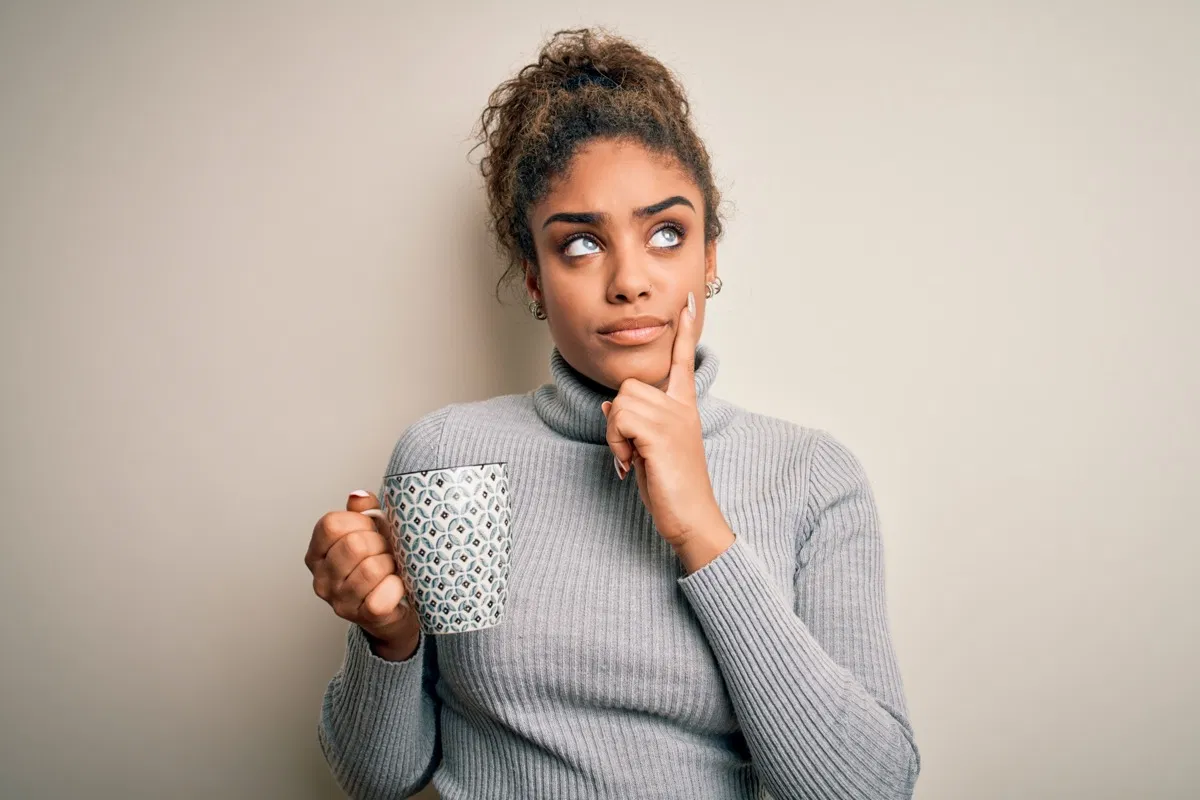 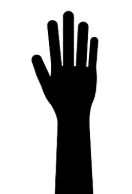 153
Intro to Team-Based Care V5 20201014
[Speaker Notes: Activity
Ask: What have you learned today you will share with team tomorrow?
Give them a few minutes to think then depending on size of group ask for volunteers or go around room.]
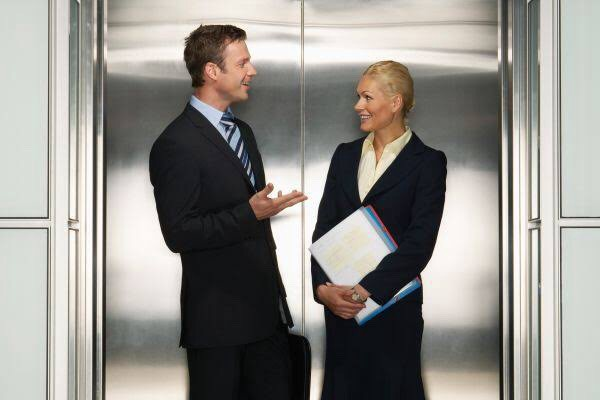 What is your elevator speech?
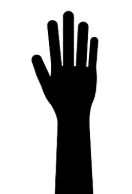 154
Intro to Team-Based Care V5 20201014
[Speaker Notes: Successful team-based care is built upon understanding how your team works together to support better patient outcomes.
If you haven’t already had time to shadow, we suggest shadowing your team members to better understand how you fit into their processes and how you can help modify processes to improve patient outcomes.
How would you explain team-based care and care management services to a patient or family to gain agreement to care management services?
Activity
Some of you may already be doing this and have your speech. Some of you may be new to the role and the practice and just have a start. This exercise will help us all. 
Allow a few minutes for them to write their speech. Ask for volunteers. Reinforce key messages as they share. Encourage all to improve using best of what they heard]
Agenda
Intro to Team-Based Care V5 20201014
155
Homework: Questions to take back to your practice
Does your practice conduct virtual and telehealth visits?
What screening tools does your practice use?
What clinical guidelines is the practice following?
What outcome measures are your practice’s area of focus?
What role do you play in ensuring the metrics are being met?
Shadow your team members
Intro to Team-Based Care V5 20201014
156
[Speaker Notes: This is to give participants ideas of what to ask their practice upon their return. We can add things to this list that would be beneficial.]
Successful Completion of Introduction to team-based Care includes:
Completion of the one day in-person/virtual training.
Completion of the Michigan Institute for Care Management and Transformation (MICMT) post-test and evaluation.
Achieve a passing score on the post-test of 80% of greater. *If needed, you may retake the post-test.
You will have (5) business days to complete the post-test.
157
Intro to Team-Based Care V5 20201014
Contact Us
micmt-requests@med.umich.edu
158
Intro to Team-Based Care V5 20201014
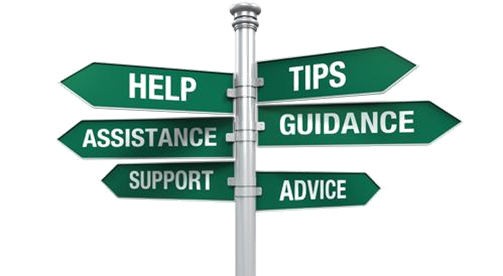 Resources
Intro to Team-Based Care V5 20201014
159
MICMT Resources
https://micmt-cares.org/
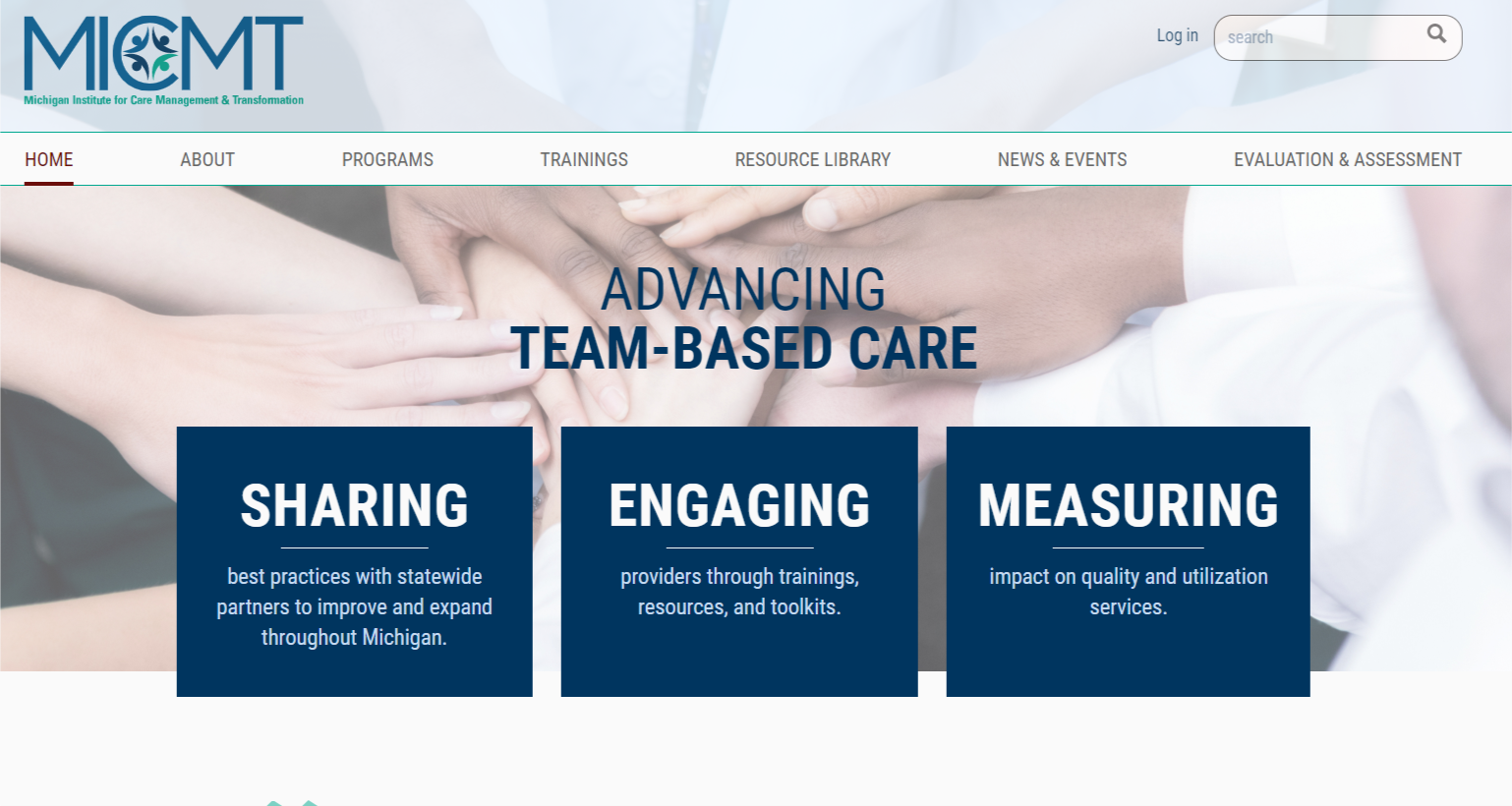 Intro to Team-Based Care V5 20201014
160
[Speaker Notes: Additional resources and slides from today can be found here]
Additional Resources on Huddles and Meetings
Creating Patient-centered team-based Primary Care
https://pcmh.ahrq.gov/sites/default/files/attachments/creating-patient-centered-team-based-primary-care-white-paper.pdf

UCSF Center for Excellence in Primary Care- Healthy Huddles
https://cepc.ucsf.edu/healthy-huddles

Huddles: Improve Office Efficiency in Mere Minutes
https://www.aafp.org/fpm/2007/0600/p27.html

IHI Optimize the Care Team Communication
http://www.ihi.org/IHI/Topics/OfficePractices/Access/Changes/IndividualChanges/UseRegularHuddlesandStaffMeetingstoPlanProductionandtoOptimizeTeamCommunication.htm
161
Intro to Team-Based Care V5 20201014
MICMT Website Online Resources
Care Manager Introduction Phone Script
Care Management Explanation Flyer
Share the care: Assessment of Team Roles and Task Distribution
Michigan Community Resources
MDHHS Community Mental Health Services Programs
Michigan 2-1-1 Informational Guide
162
Intro to Team-Based Care V5 20201014
[Speaker Notes: There is a lot to learn as you mature in your implementation of the care management process. There are many resources on the micmt-cares.org website to help you at any point in your journey.]
Resources: Care Management Services
Michigan Institute for Care Management and Transformation
BCBSM
PDCM Billing online course
PDCM Billing Guidelines for Commercial 
Medicare Advantage
Priority Health
Centers for Medicare & Medicaid
Chronic Care Management
Behavioral Health Integration
163
Intro to Team-Based Care V5 20201014